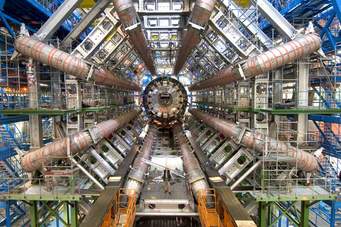 PUT U SREDIŠTE ATOMA
Suzana Šijan
Odluka o prihvacanju za program CERN Teachers 2019
Yahoo/Staro i vazno
Mirko Planinic <planinic@phy.hr>
To:Renata Borovec,bozicantonia@gmail.com,Goran Božić,nevija555@gmail.com,ana.buchberger@skole.hrand 26 more...
Cc:Vuko Brigljevic,Ivica Puljak
Feb 25 at 8:18 AM
Postovane kolegice i postovani kolege,Drago nam je izvjestiti Vas da su Vase prijave prihvacene i da cemo ici zajedno na CERN od 14. do 18. travnja 2019. g. u sklopu CERN teachers programa.
Kolegica Sandra Pozar iz Hrvatskog fizikalnog drustva ce Vam se javiti s uputama za uplatu participacija na racun HFD-a. Rok za uplatu ce biti 8.3.2019.
Uskoro cete dobiti upute za prijavu na AZOO kako biste mogli biti registrirani kao sudionici skupa za strucno usavrsavanje.

Radujemo se ovogodisnjem programu i druzenju s vama !

Srdacno,
Ivica, Vuko i Mirko
-- Prof.dr.sc. Mirko Planinic
University of Zagreb
Faculty of Science, Department of Physics
Bijenicka 32
HR-10000 Zagreb, Croatia
tel: +38514605577
CERN
Osnovan 1954.
https://home.cern/about/who-we-are/our-history
Najveći znanstveni laboratorij na svijetu
CILJEVI
RAZVOJ VRHUNSKE TEHNOLOGIJE ZA ISTRAŽIVANJE ELEMENTARNIH ČESTICA
OKUPLJANJE ZNANSTVENIKA, PROFESORA I STUDENATA IZ CIJELOG SVIJETA
RAZVOJ TEHNOLOGIJA ZA UPORABU U MEDICINI
CERN’s convention states: “The Organization shall have no concern with work for military requirements and the results of its experimental and theoretical work shall be published or otherwise made generally available.”
Antimaterija u medicini: PET Tomografija
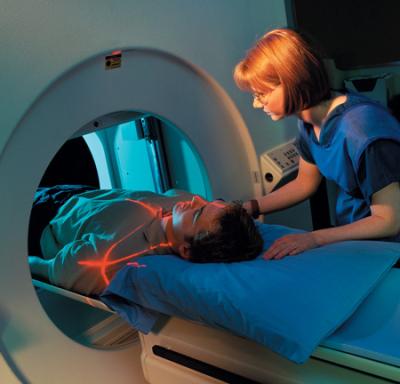 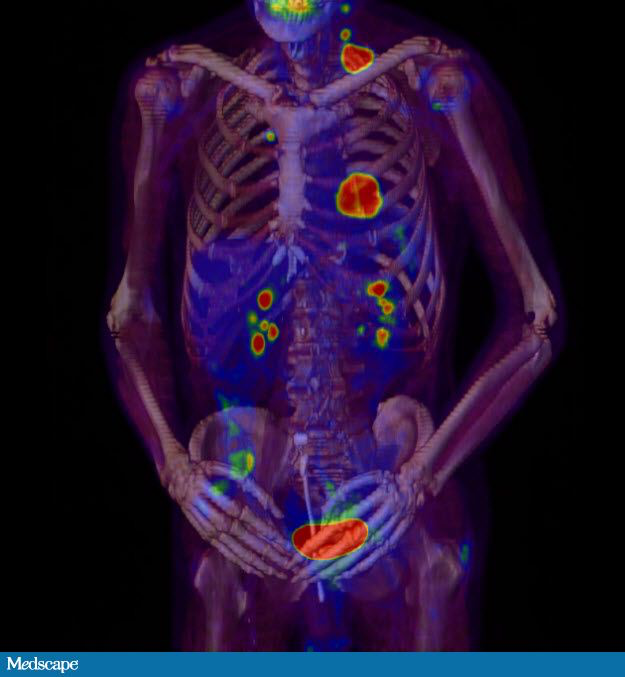 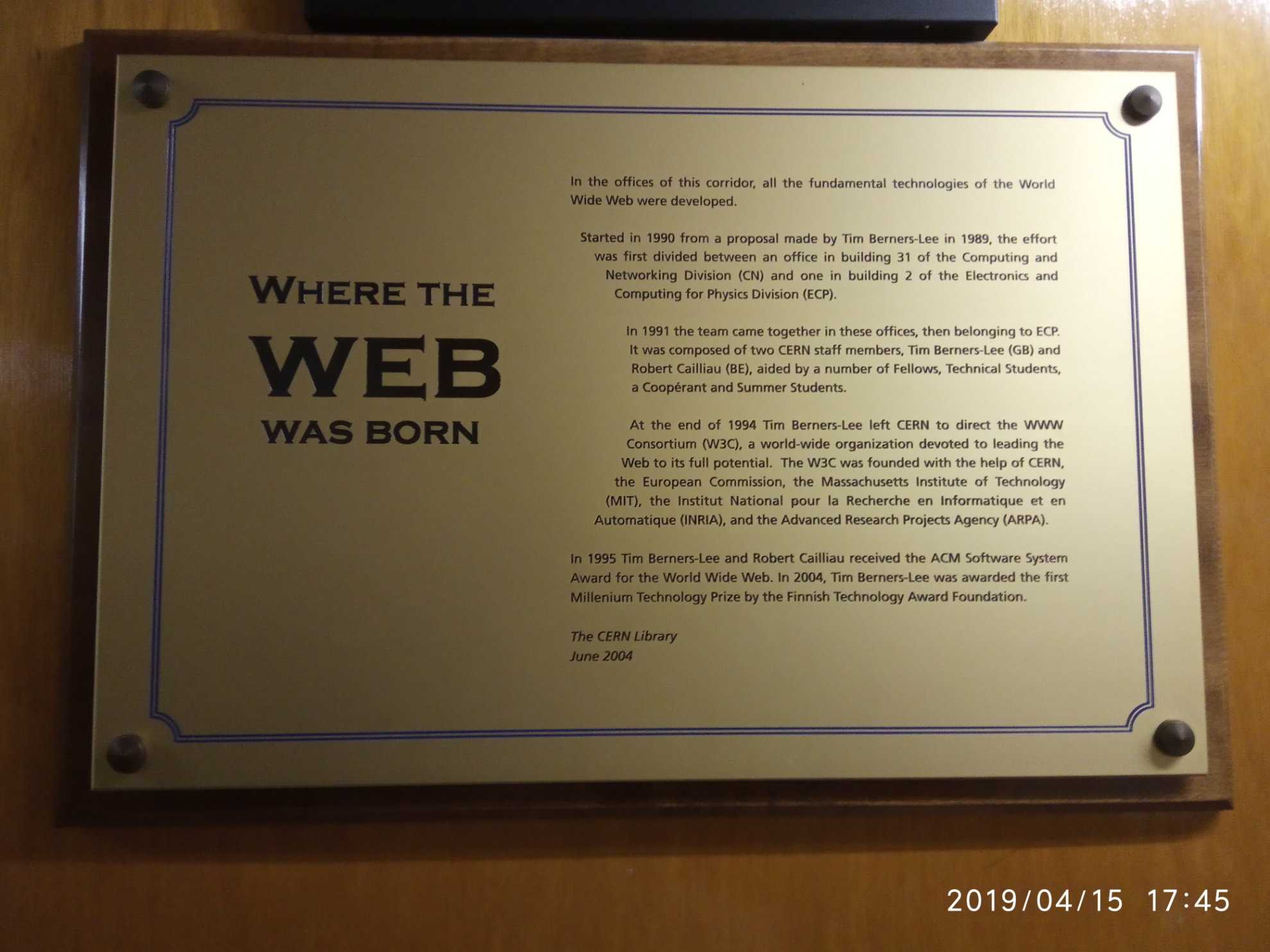 1989.
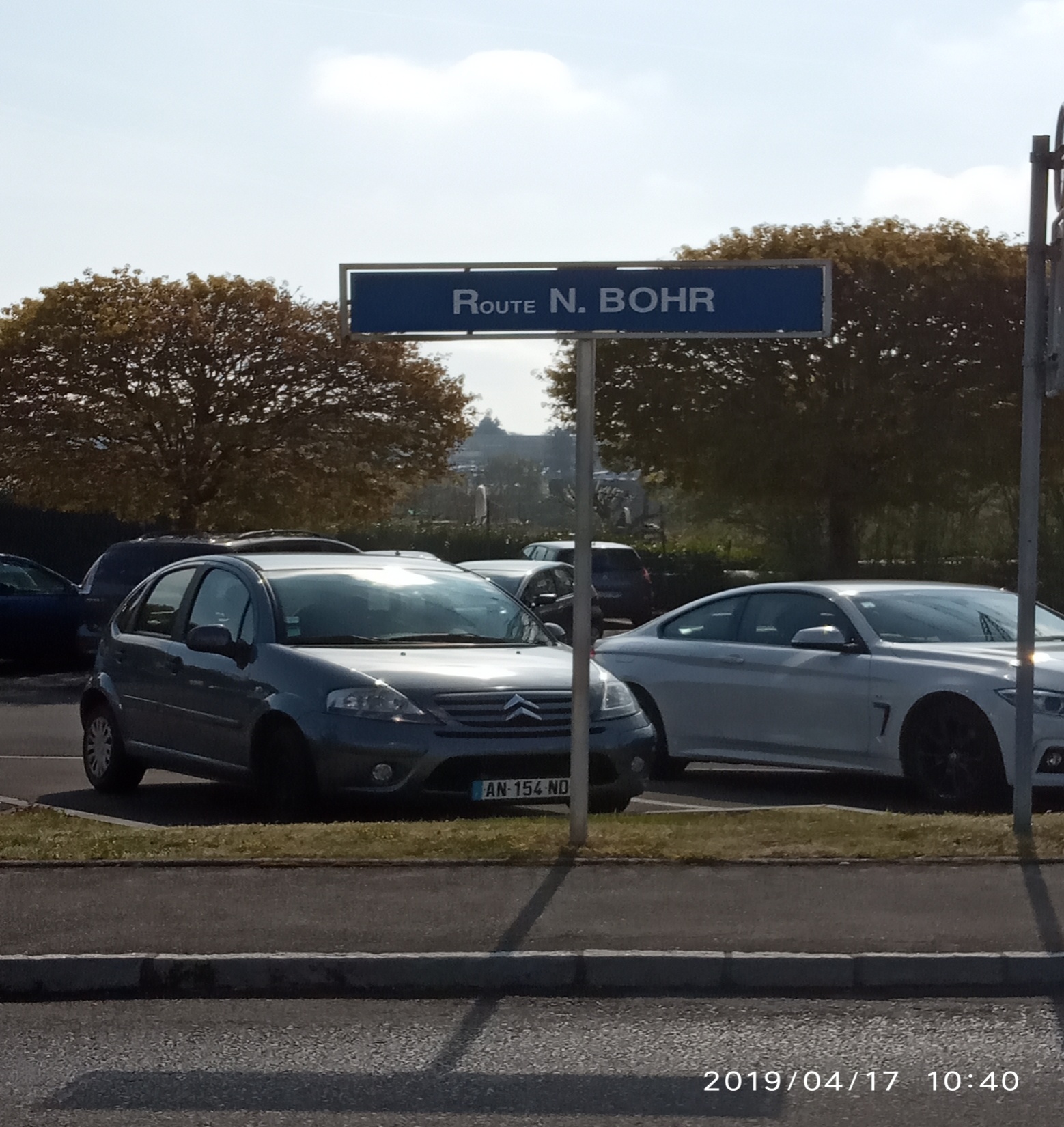 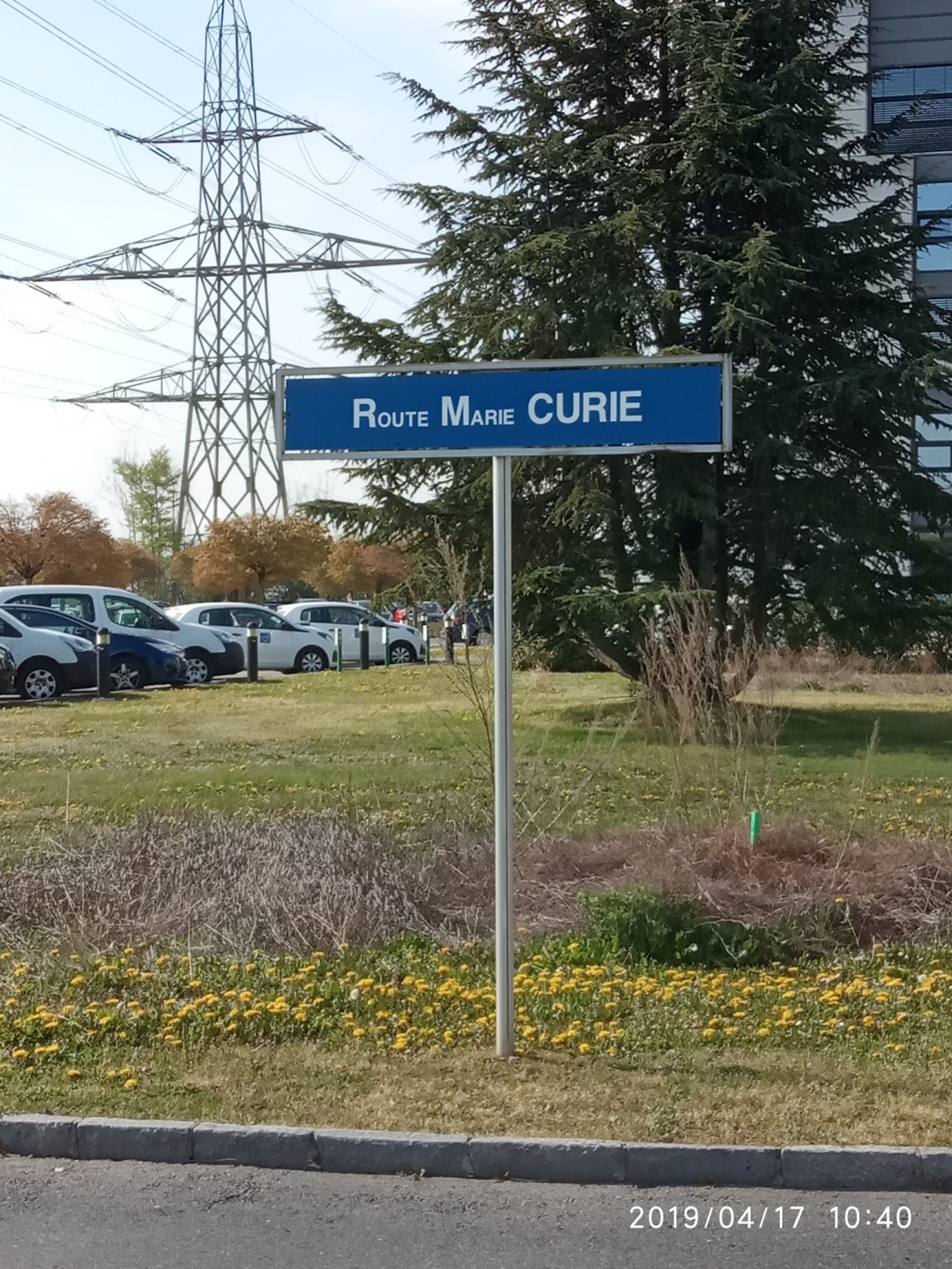 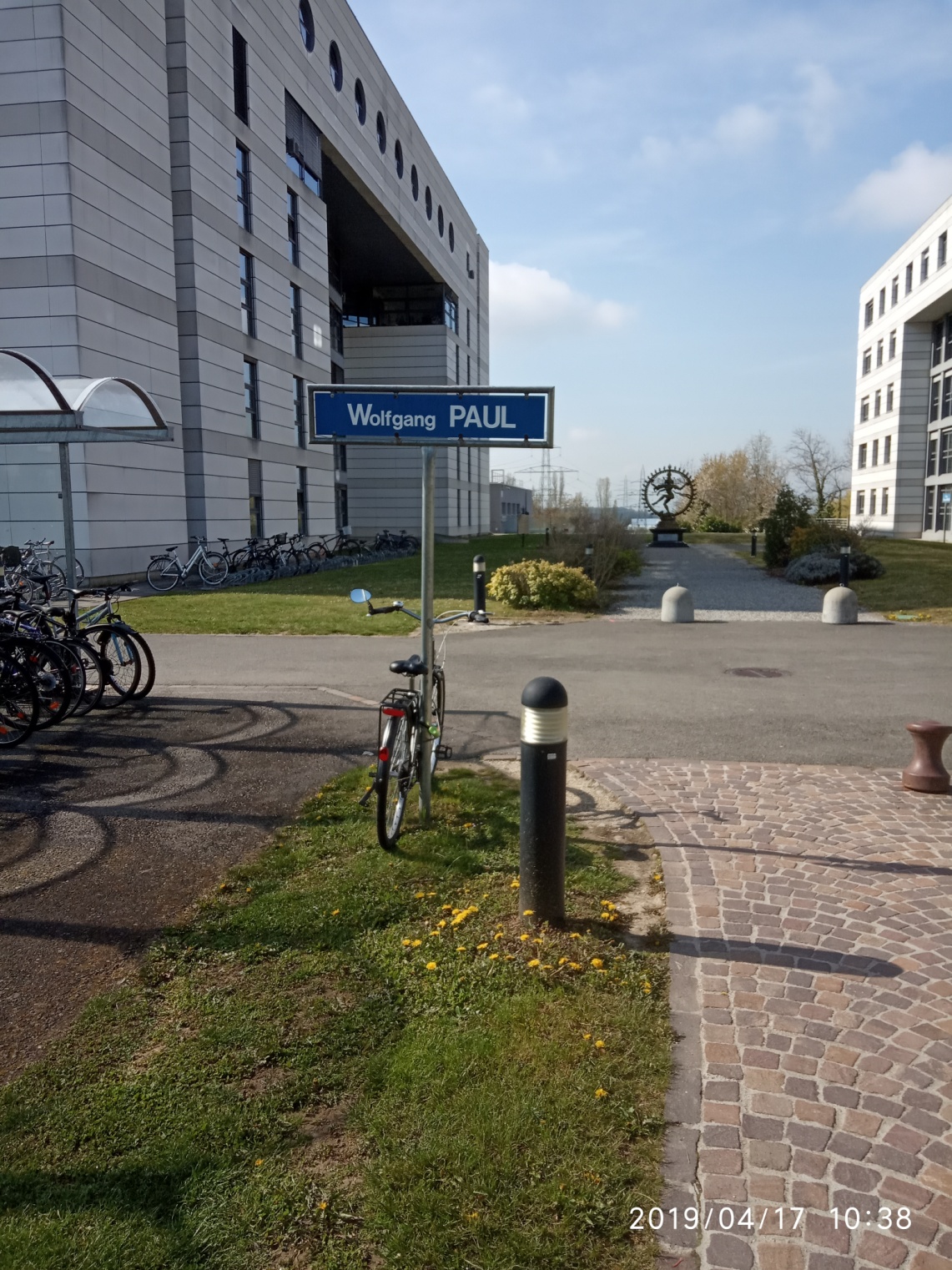 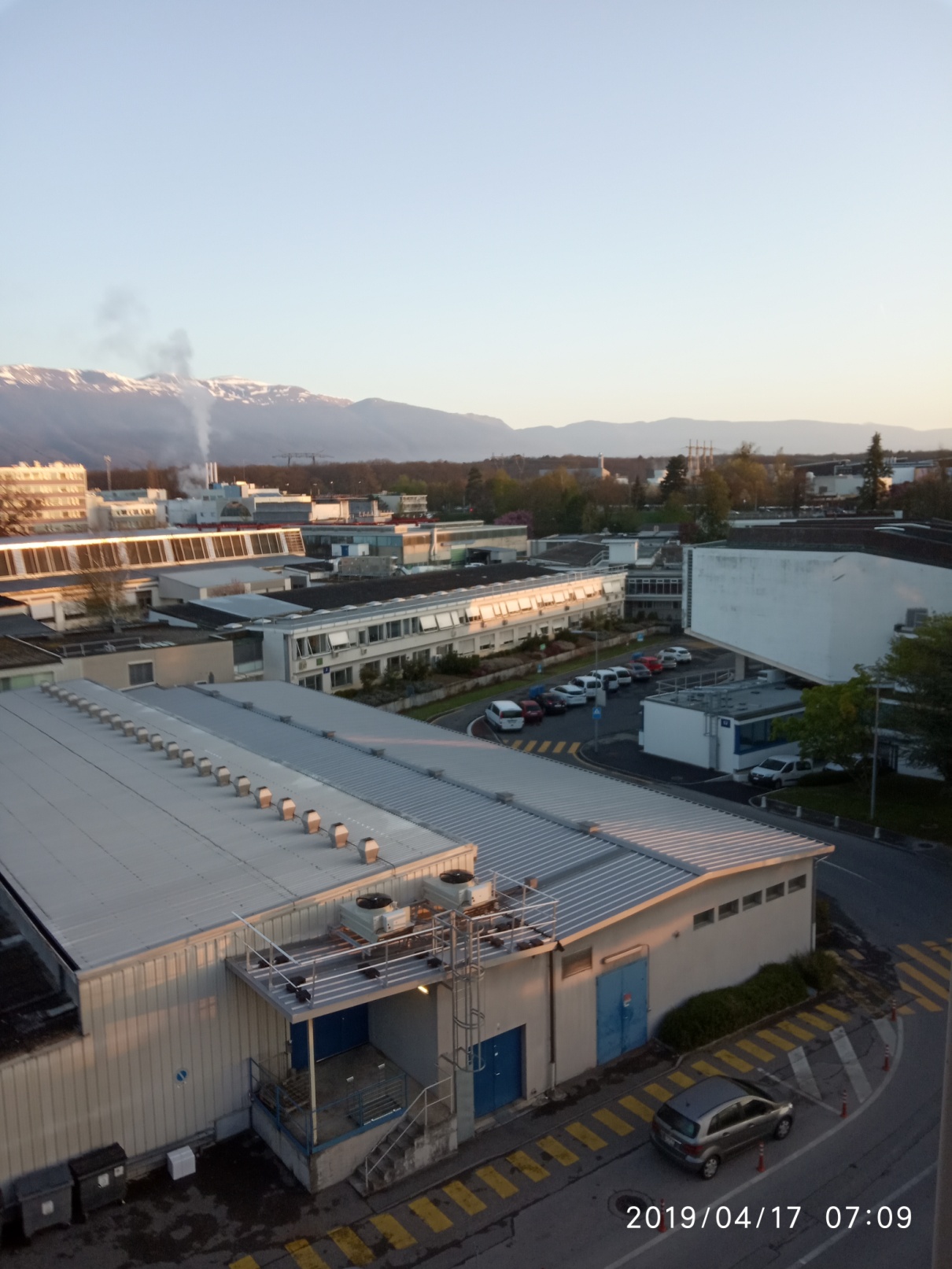 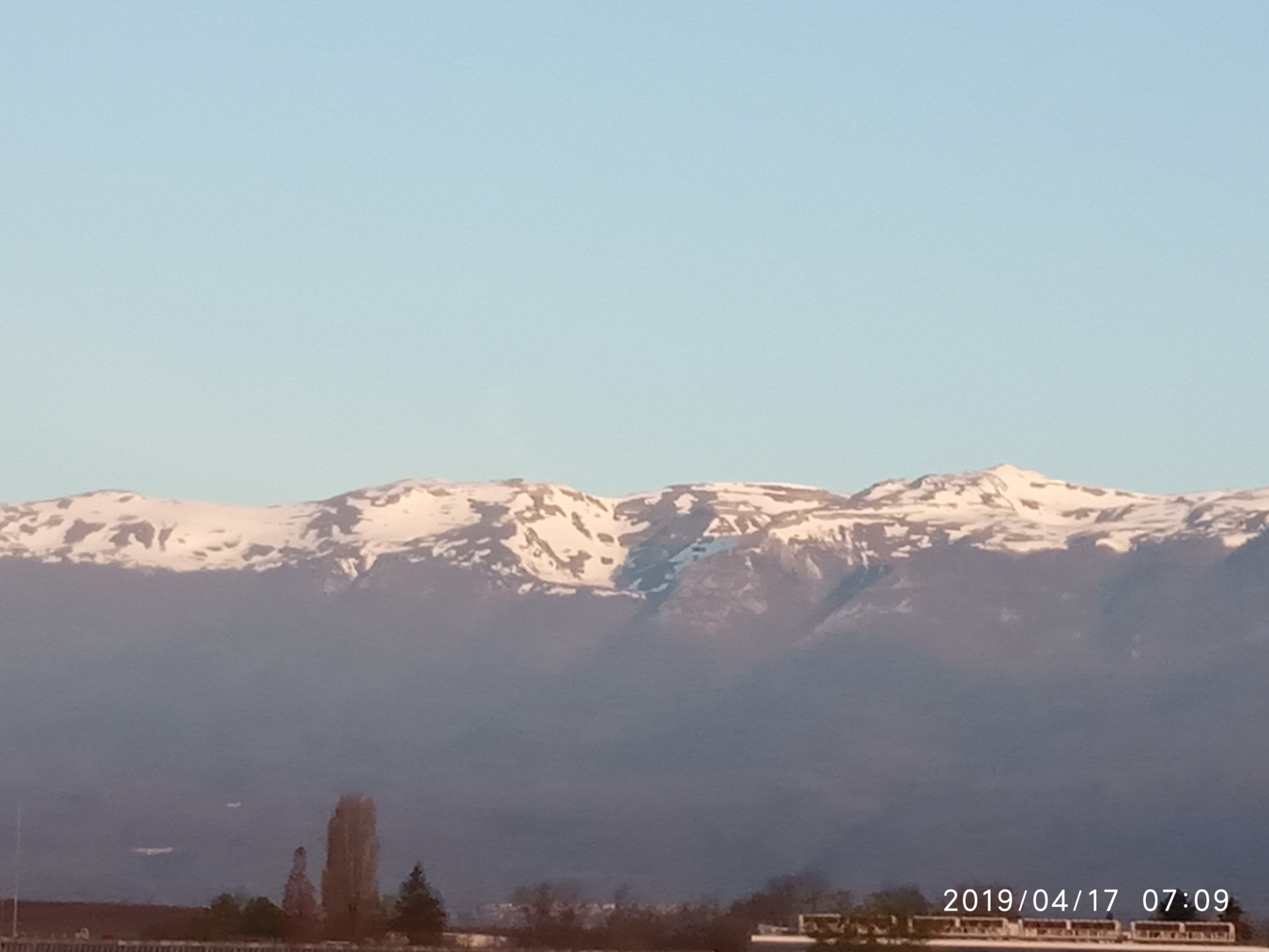 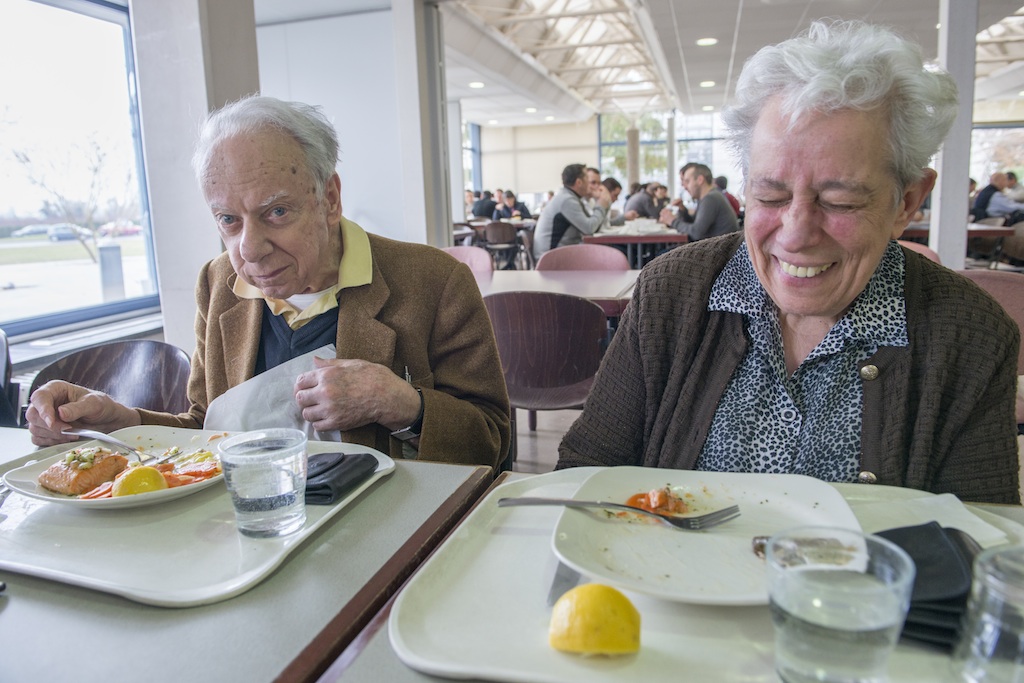 Two Italian physicists, Maria and Giuseppe Fidecaro, remember nearly all of it since they arrived in 1956. Most impressively, they are still hard at work, every day!
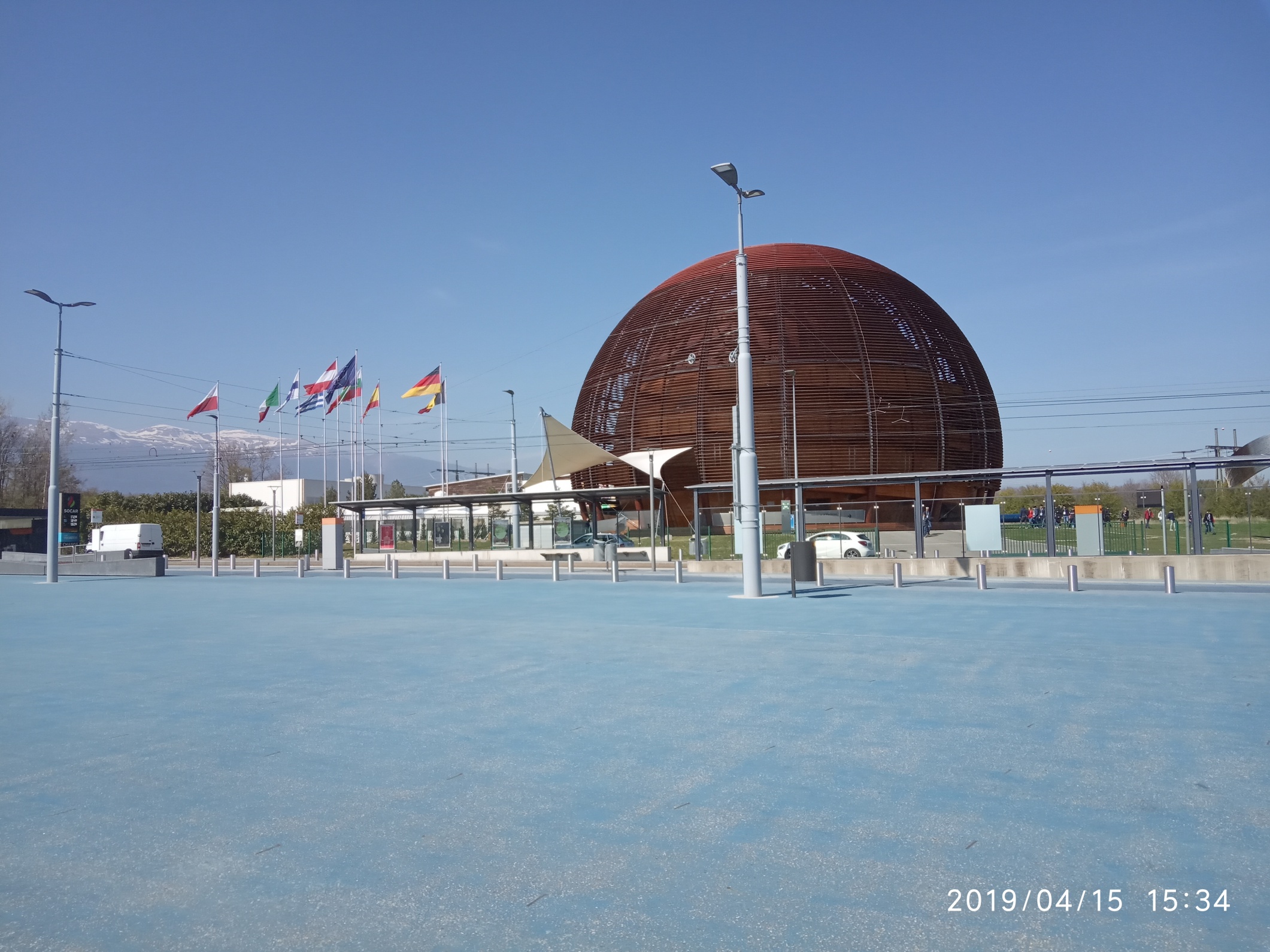 ŠTO SE U CERN-U RADI?
https://www.youtube.com/watch?v=S99d9BQmGB0
00-INTRO_CCC_earth_cern_position_linac.mp4
Teaser LHC PROTON COLLISION test 08.mp4
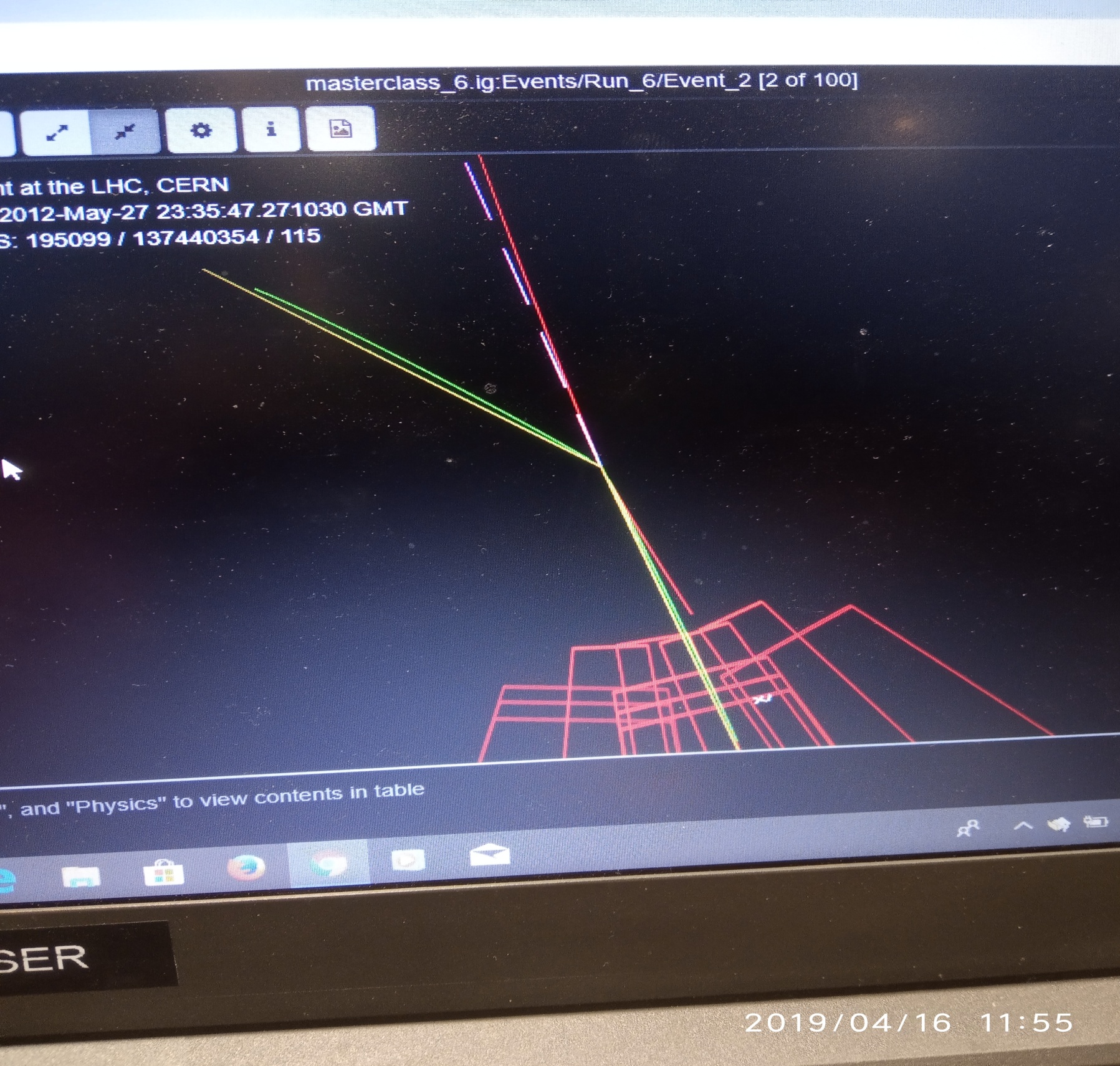 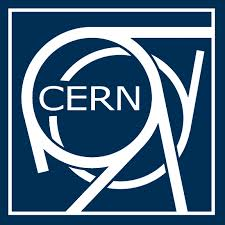 Croatian Teachers Programme
CERN, 26-28.3.2018
Uvod u Fiziku elementarnih čestica
Vuko Brigljević
Institut Ruđer Bošković, Zagreb
CMS Kolaboracija (CERN)
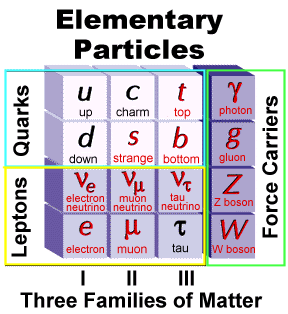 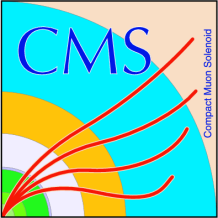 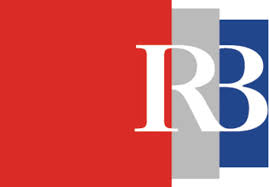 13
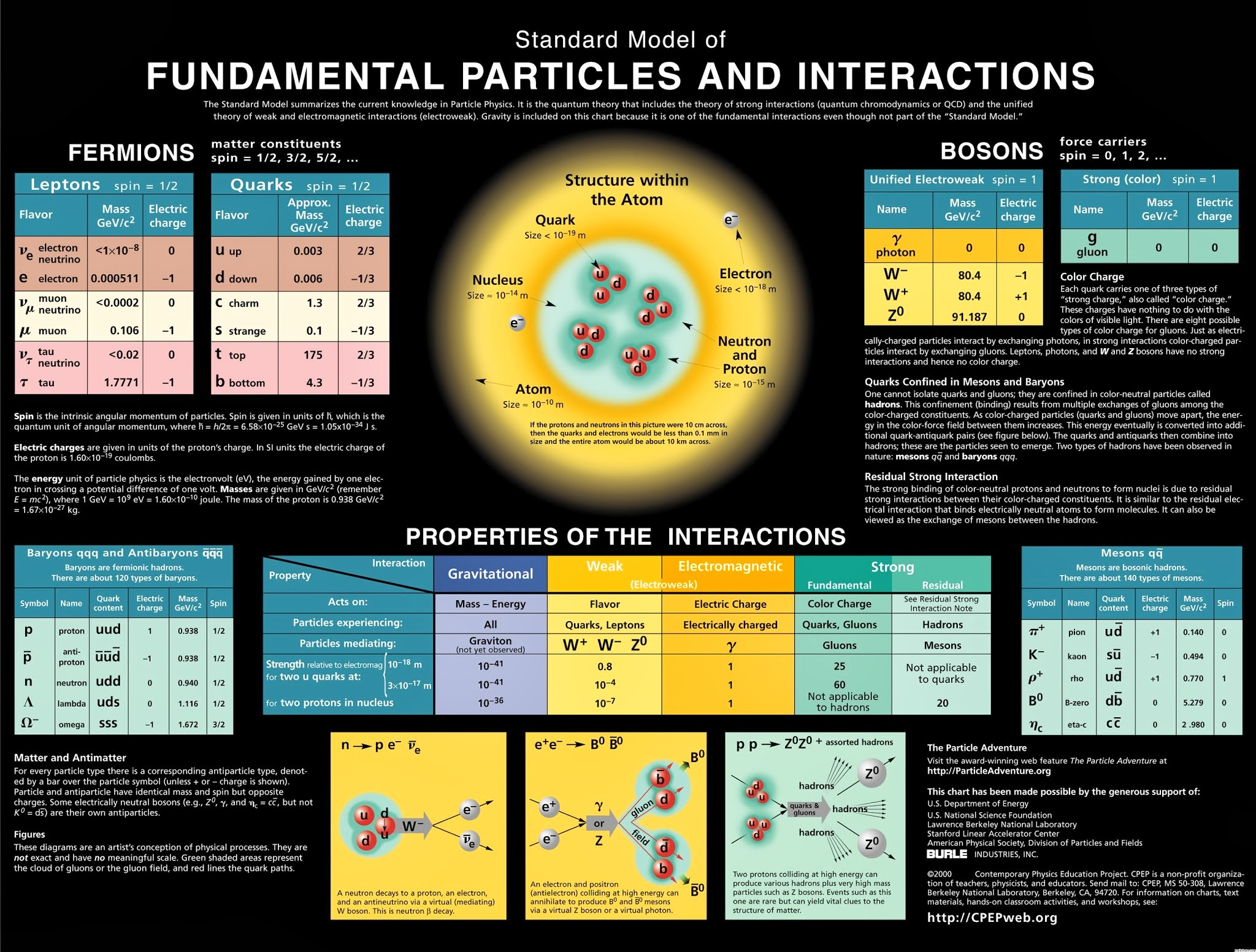 V. Brigljević 		         Introduction to LHC Physics
14
Velika pitanja!
Pitanje broj 1: Od čega se sastoji svemir?
V. Brigljević, I. Puljak
15
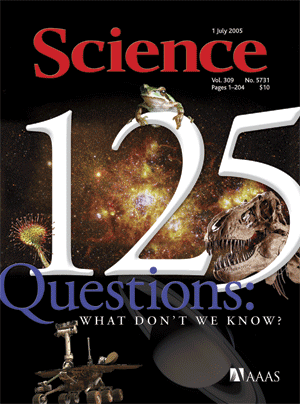 http://www.sciencemag.org/site/feature/misc/webfeat/125th/
16
Kako eksperimentalno pristupiti EČ
Sve informacije o elementarnim česticama potječu iz triju izvora:
Raspršenja
Čestica na metu ili sudar dviju snopa
(masa, energija, pravac, impuls, spin, …)
Raspadi
Mjerenje ostataka spontanog raspada čestica
Od svih poznatih čestica: gotovo sve nestabilne!
Vezana stanja
Mjerenje svojstava objekata složenih od više čestica (masa, spin, …)
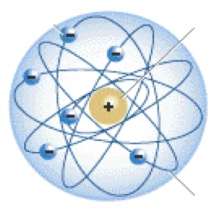 17
Fizika na kraju 19. stoljeća
Cijela fizika opisana kroz:
Mehanika (Newton)
Termodinamika
Elektrodinamika (Maxwell)





Samo nekoliko oblaka na inače vedrom nebu fizike:
Materija sastavljena od atoma?
Spektar zračenja crnog tijela?
Michelson-Morley Eksperiment?
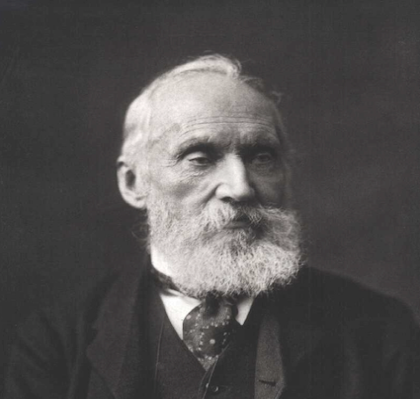 “There is nothing new to be discovered in Physics now. All that remains is more and more precise measurements.” 
(Lord Kelvin, 1900)
William Thomson 
(Lord Kelvin)
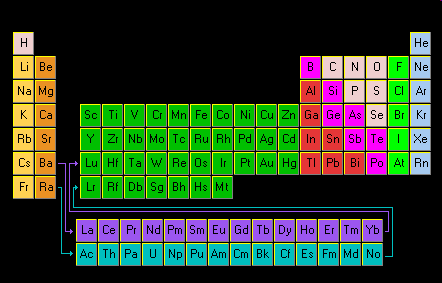 V. Brigljević
18
Kvantna jednadžba gibanja
Schroedinger: ponašanje čestica opisano kroz valnu jednadžbu




Novost: valna funkcija nije više direktno mjerljiva nego predstavlja vjerojatnost!
Nigdje tako dobro vidljivo kao kod elementarnih čestica
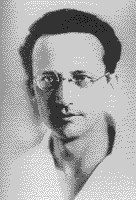 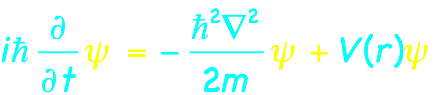 Schrödinger 1926
V. Brigljević
19
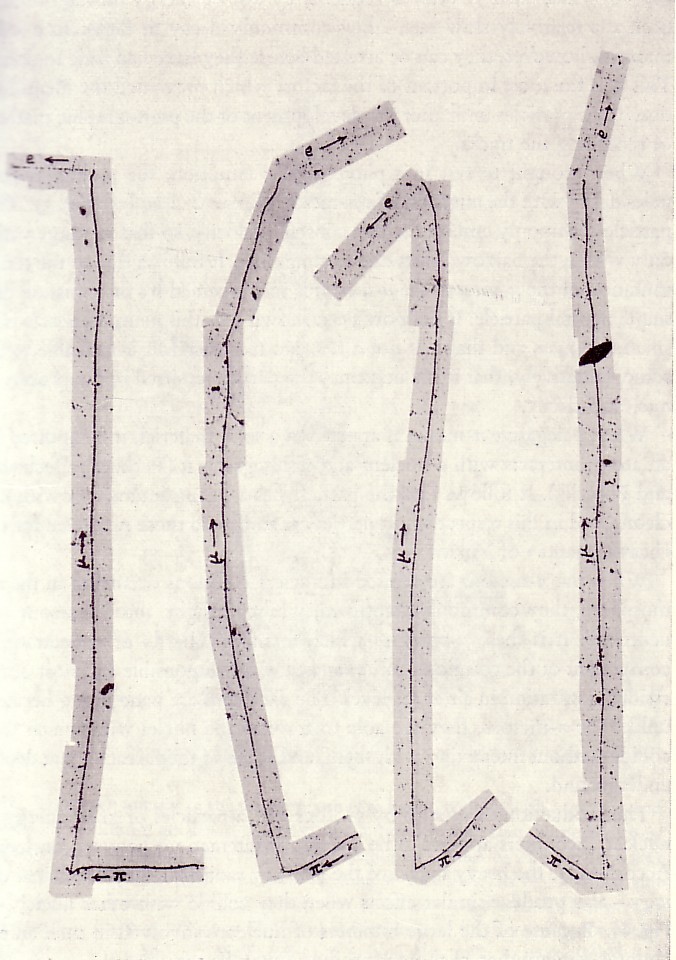 Four events showing the decay of a p+
coming to rest in nuclear emulsion
p+  m+ nm   ;  p-  m– nm
Svijet se zakomplicirao…
U kozmičkom zračenju otkriveni
 m
potpuno neočekivan
 (Rabbi: “Who ordered that?”)
Teški elektron
 p
Iz sudara zračenja sa jezgrama
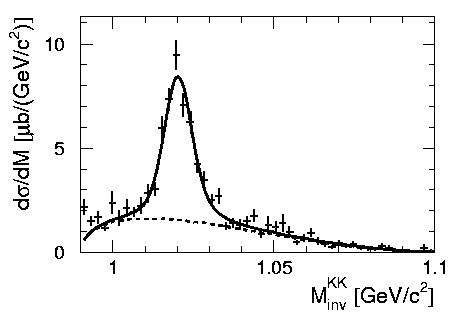 … sve više i više
4.3 eV ~ 10-22 s
~ 1950-1960: puno novih čestica otkrivene u kosmičkom zračenju i na prvim akceleratorima (CERN, BNL, …)
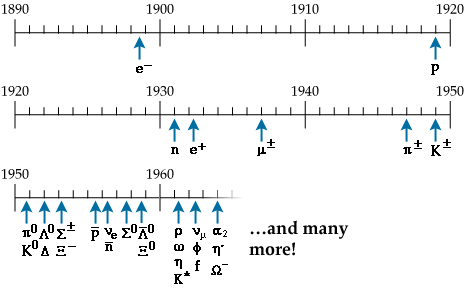 Ponovo više od
100 elementarnih čestica!

ali
Jesu li stvarno?
“Čestični ZOO”
(Murray Gell-Mann)
“Strange particles”
Od čega se sastoji proton?
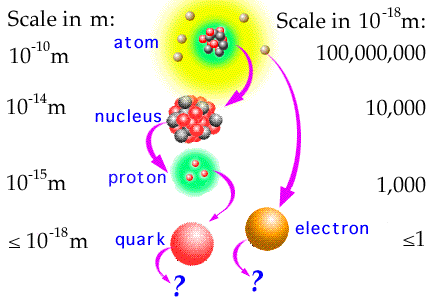 q(u) = +2/3
d
u
q(p) = +1
q(d) = -1/3
u
d
u
d
... i neutron?
q(n) = -1/3 - 1/3 + 2/3= 0
Rješenje problema b raspada: Nova čestica = neutrino!
Pauli: u b raspadu se emitira još jedna čestica:
Neutralna
Nevidljiva (jako slabo međudjeluje)
Polucijelog spina
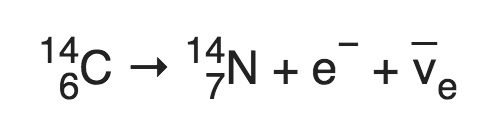 SPIN:     0          1      ½      ½      : OK!
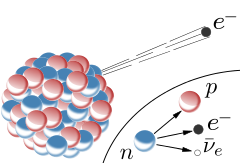 Otkrili smo 
nevidljivu česticu
koristeći isključivo
Zakone očuvanja
V. Brigljević
23
Pauli: “I have done a terrible thing. I have proposed a particle that cannot be detected. It is something no theorist should ever do.”
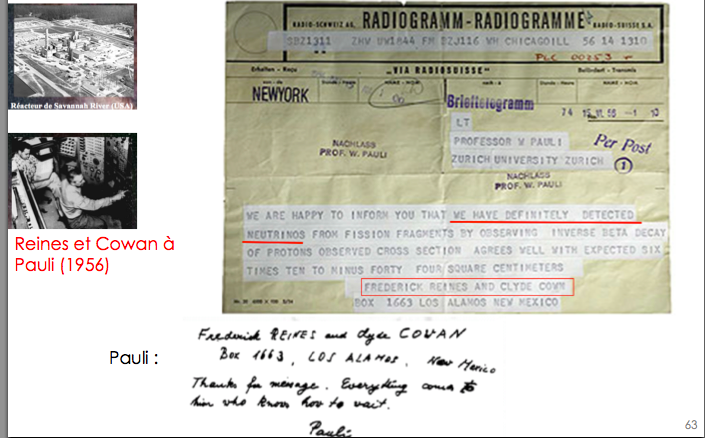 V. Brigljević
24
Neutrini pljuštaju sa svih strana
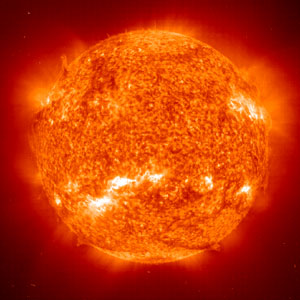 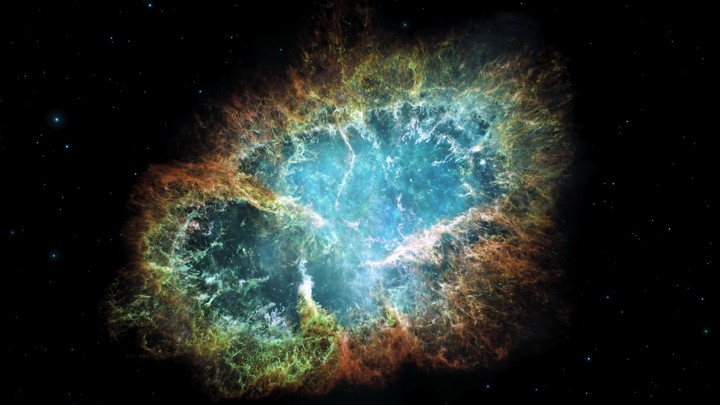 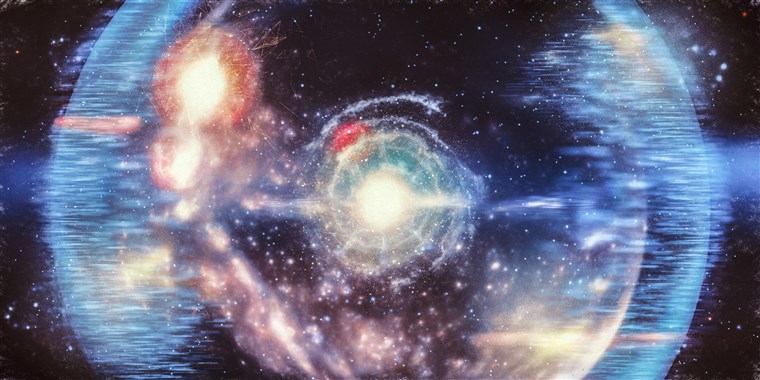 Veliki prasak: 
U svakom cm3 oko 300 
neutrina
Supernova iz naše galaksije:
5 milijardi po cm2 svake sekunde kroz 10 sekundi
Sunce: 64 milijardi
po cm2 po sekundi
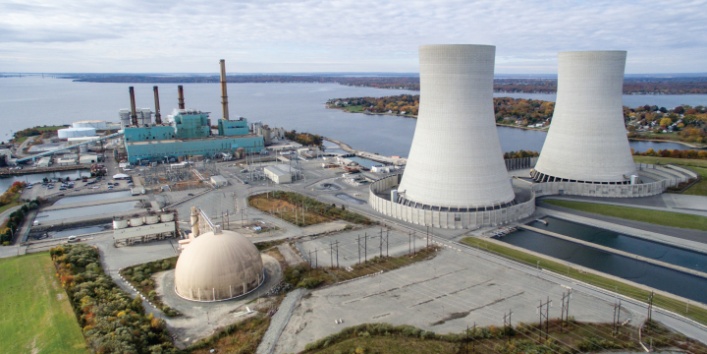 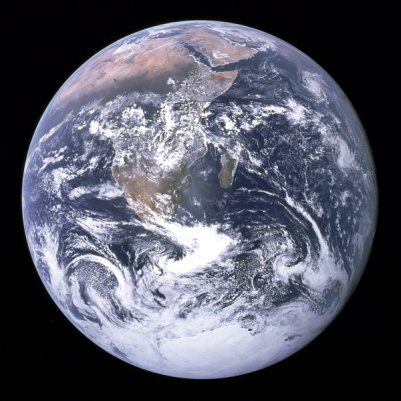 Nuklearke:
Oko 100 000 po cm2 svake sekunde na 200 km od centrale
Geofizički I atmosferski neutrini:
6 milijuna po cm2 svake sekunde
V. Brigljević
25
Snopovi u borbi protiv raka: hadronska terapija
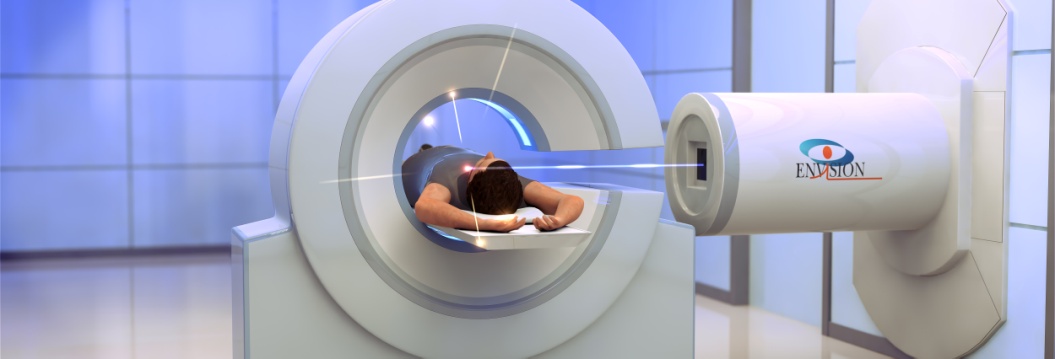 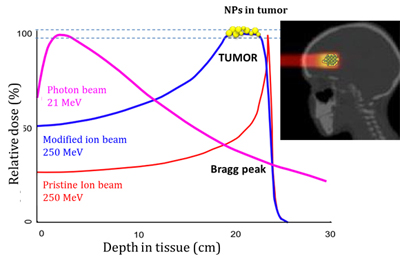 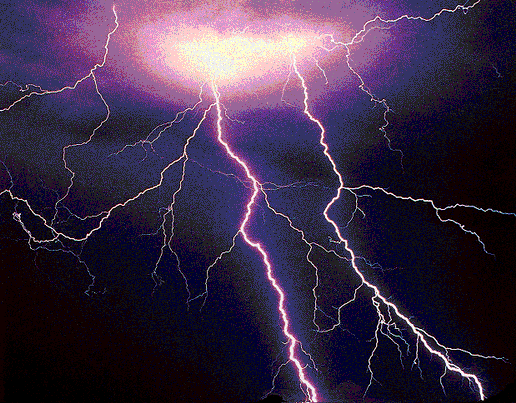 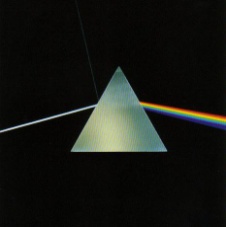 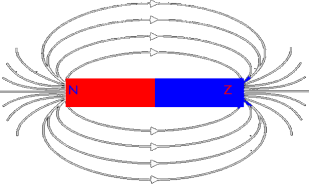 Elektroslabo ujedinjenje
Elektroslaba teorija
Elektromagnetizam
Zajednički izvor za elektromagnetsku i slabu silu
Elektroslaba teorija temeljena na principu simetrije između 2 sile
+
Slabe interakcije
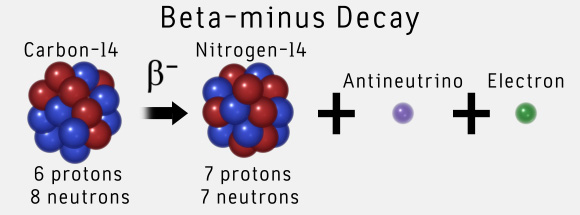 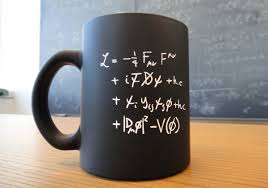 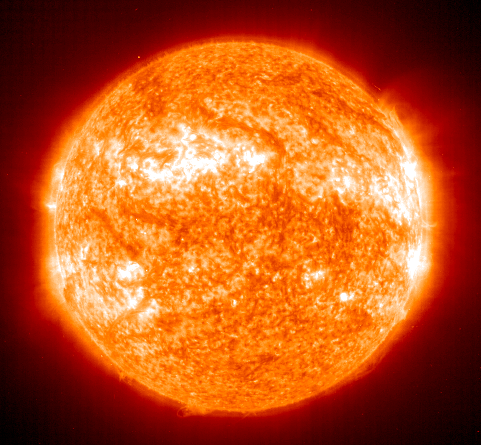 Čestice Standardnog modela
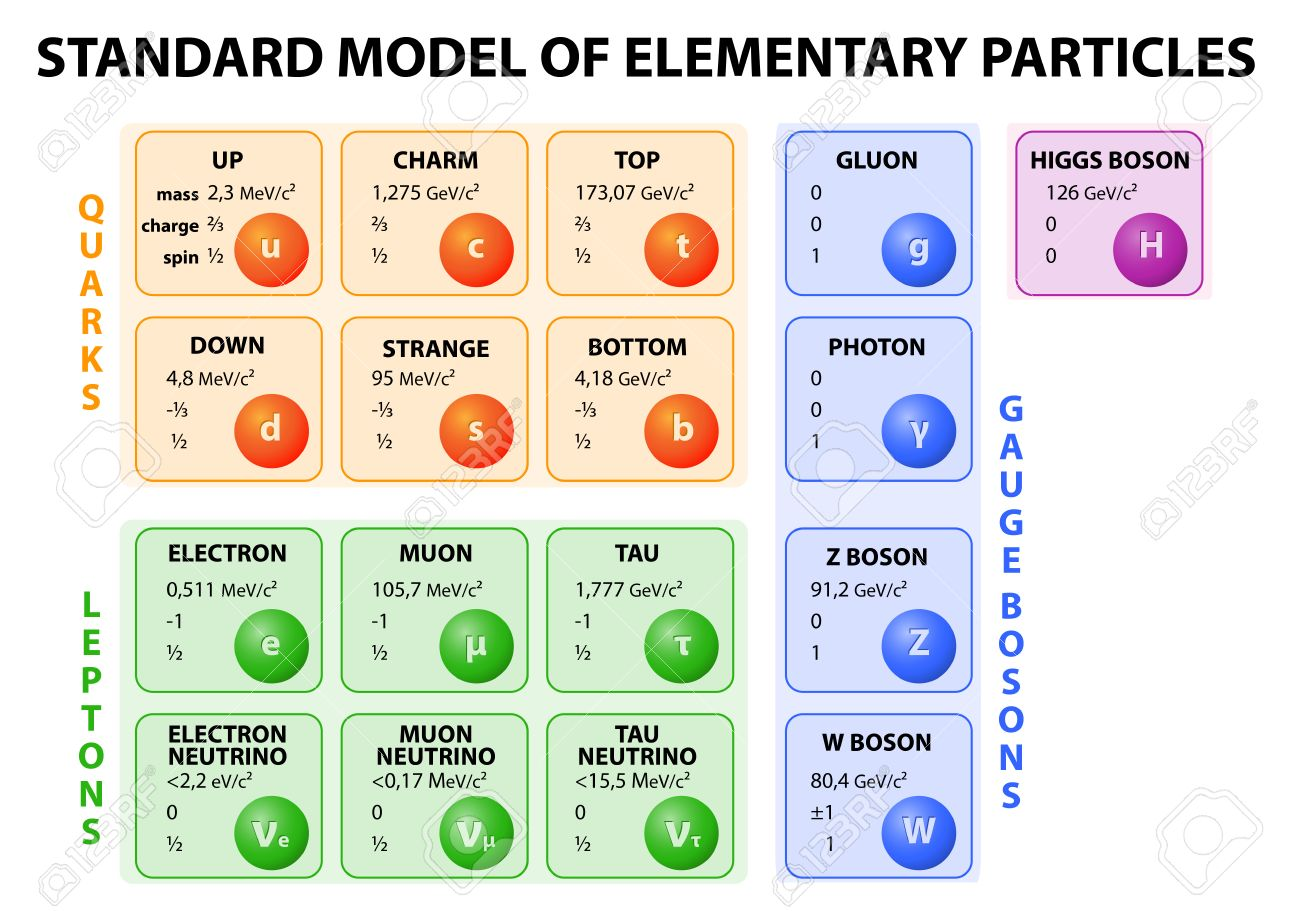 ALI TRAŽIMO DALJE
29
Što zahtijevaju nova otkrića?
Sudarivače čestica: strojeve koji ubrzavaju čestice na ekstremno velike brzine i ‘natjeraju’ da se međusobne sudare
Detektore: Gigantske instrumente za snimanje rezultirajućih čestica
Računala: Za prikupljanje, snimanje, distribuciju i analizu ogromnih količina podataka koje proizvode detektori
Ljude: Samo kolaboracije na svjetskoj razini, od po nekoliko tisuća znanstvenika, mogu izvoditi ovakve eksperimente
V. Brigljević, I. Puljak
30
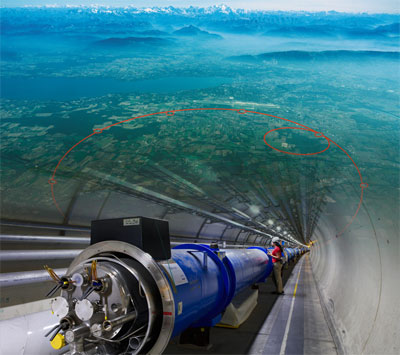 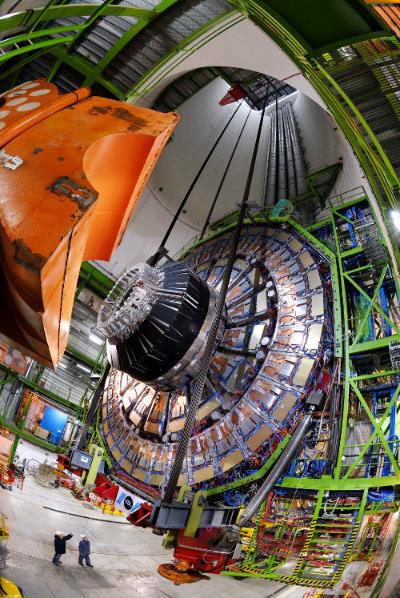 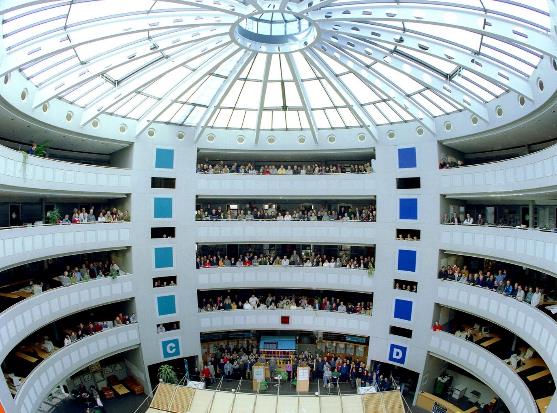 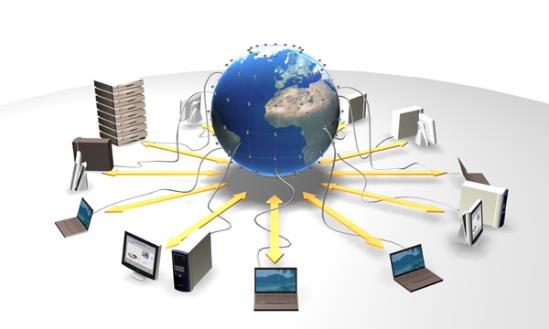 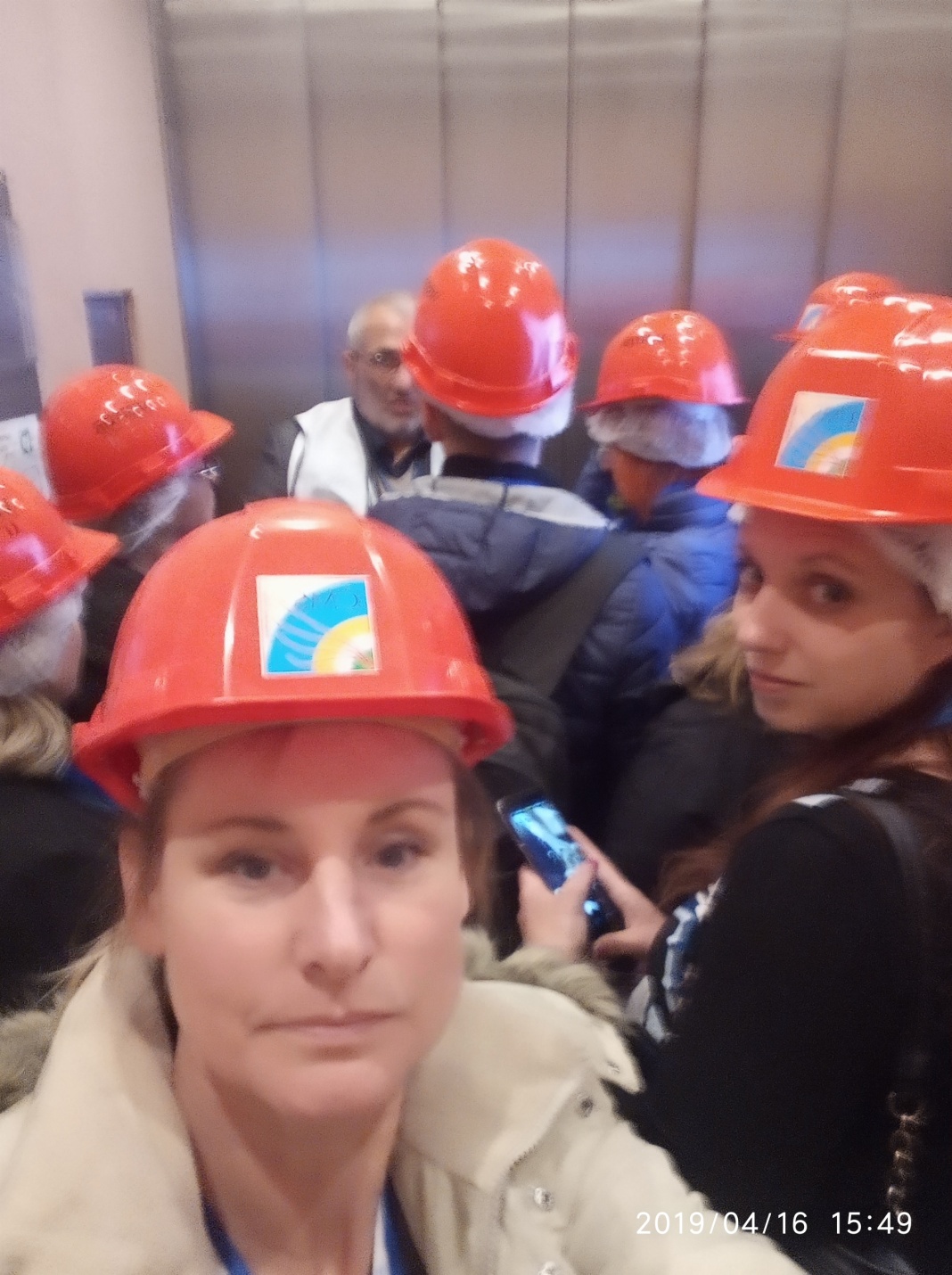 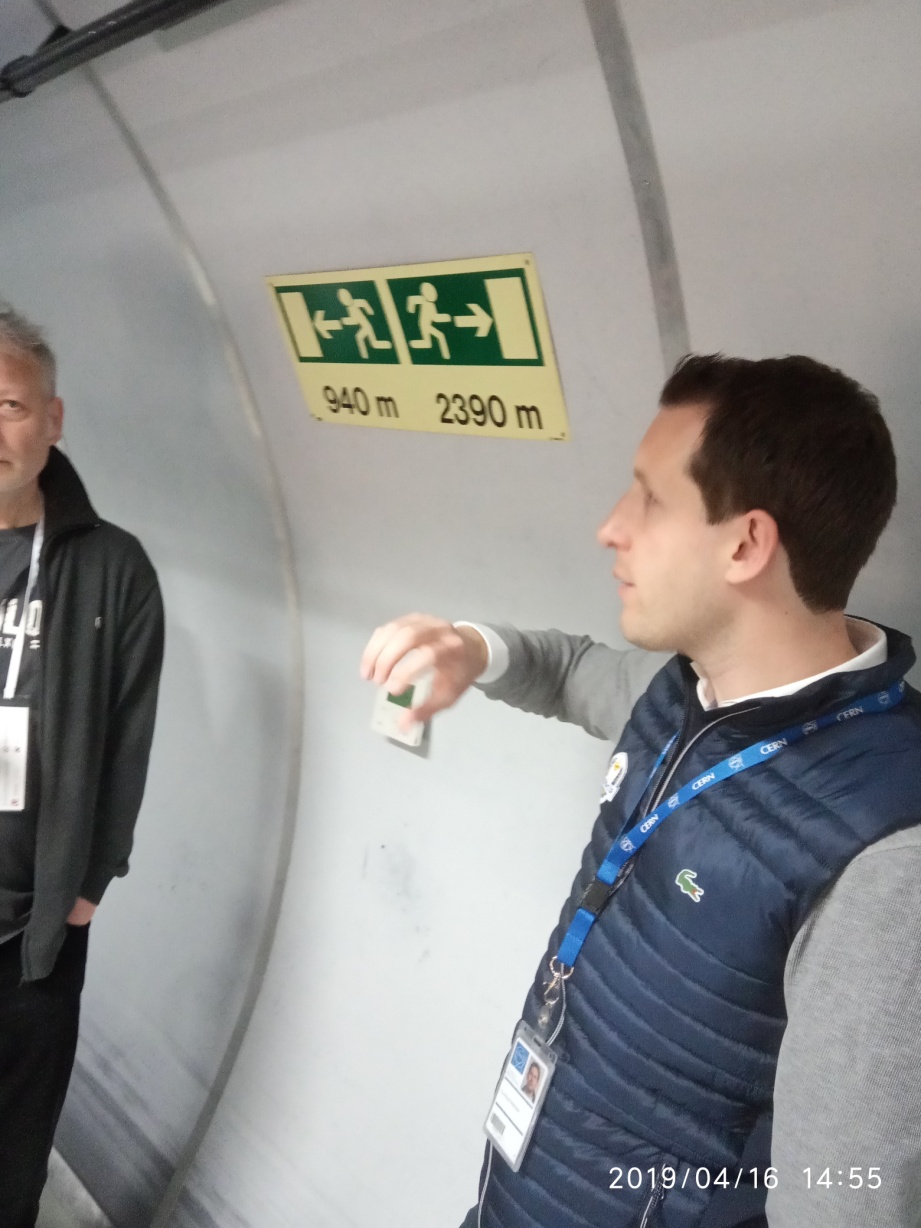 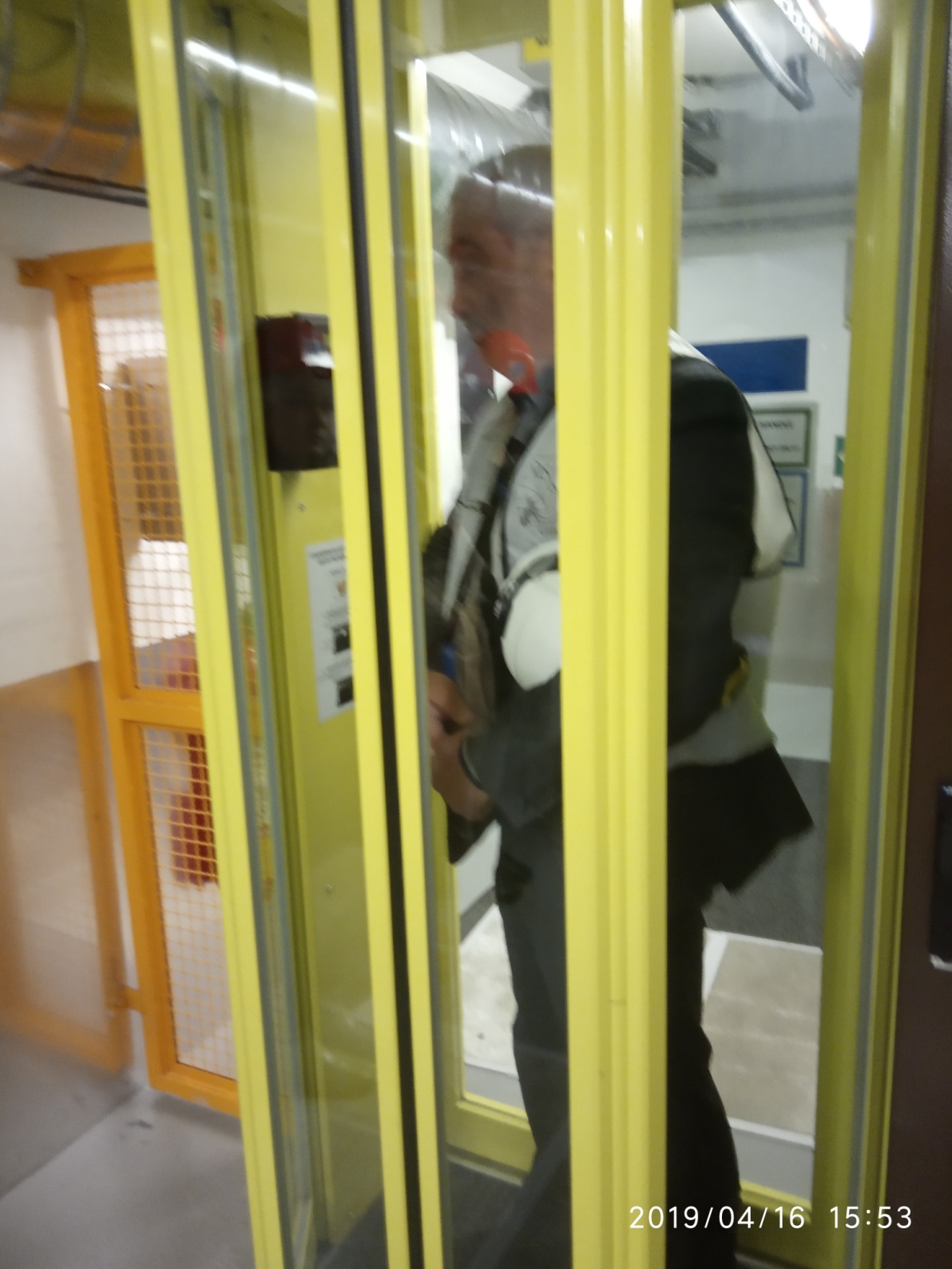 CMS
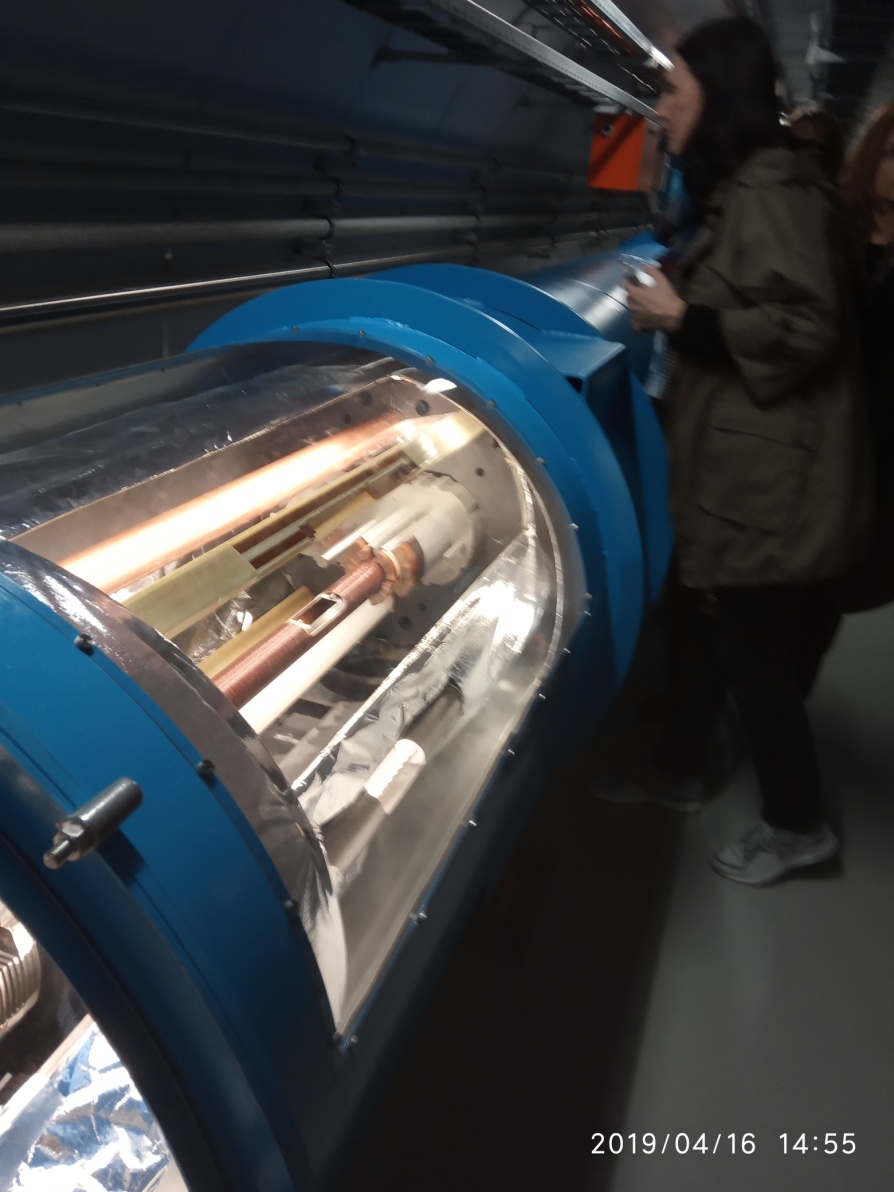 11-CMS_collisions.mp4
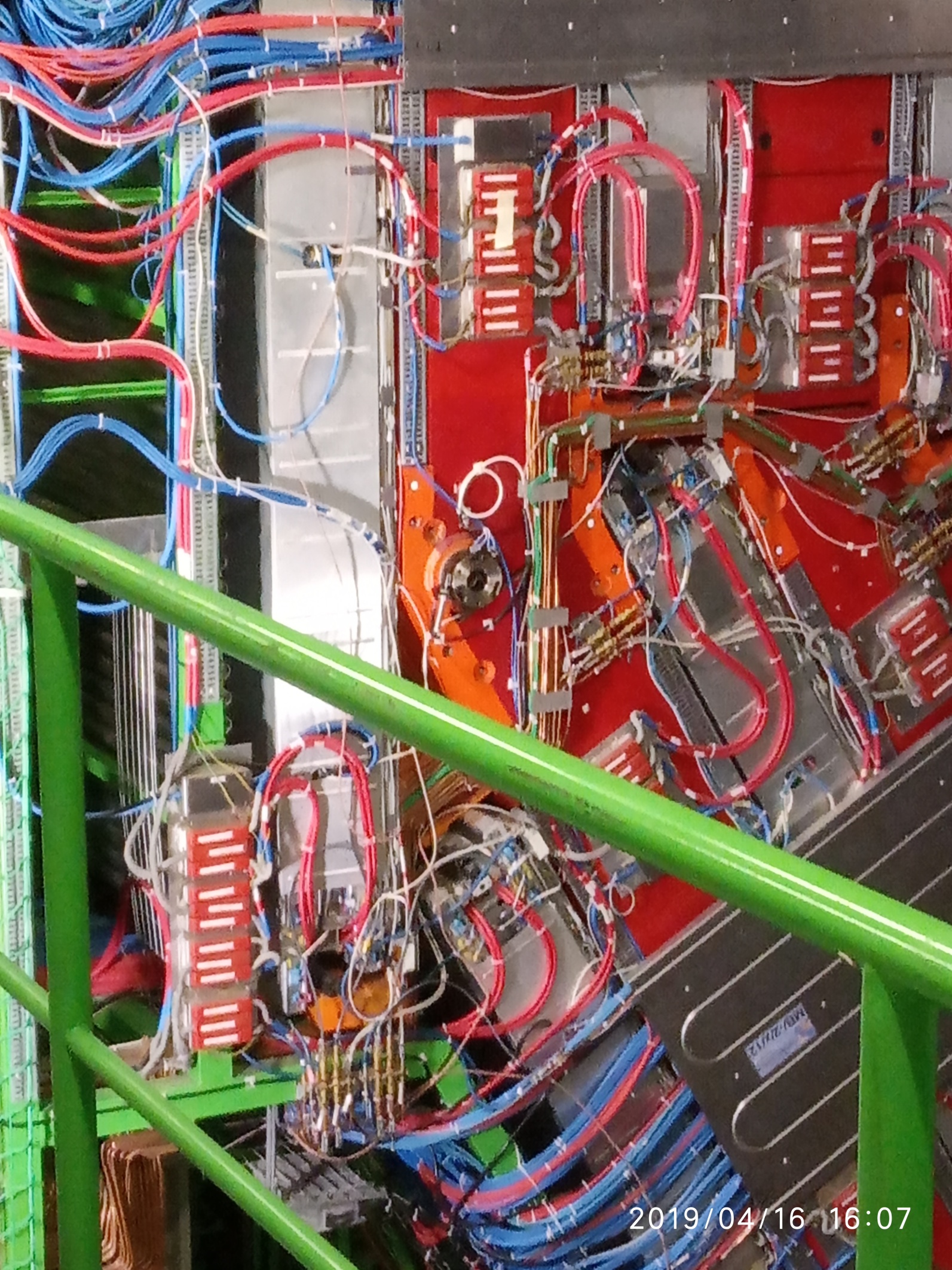 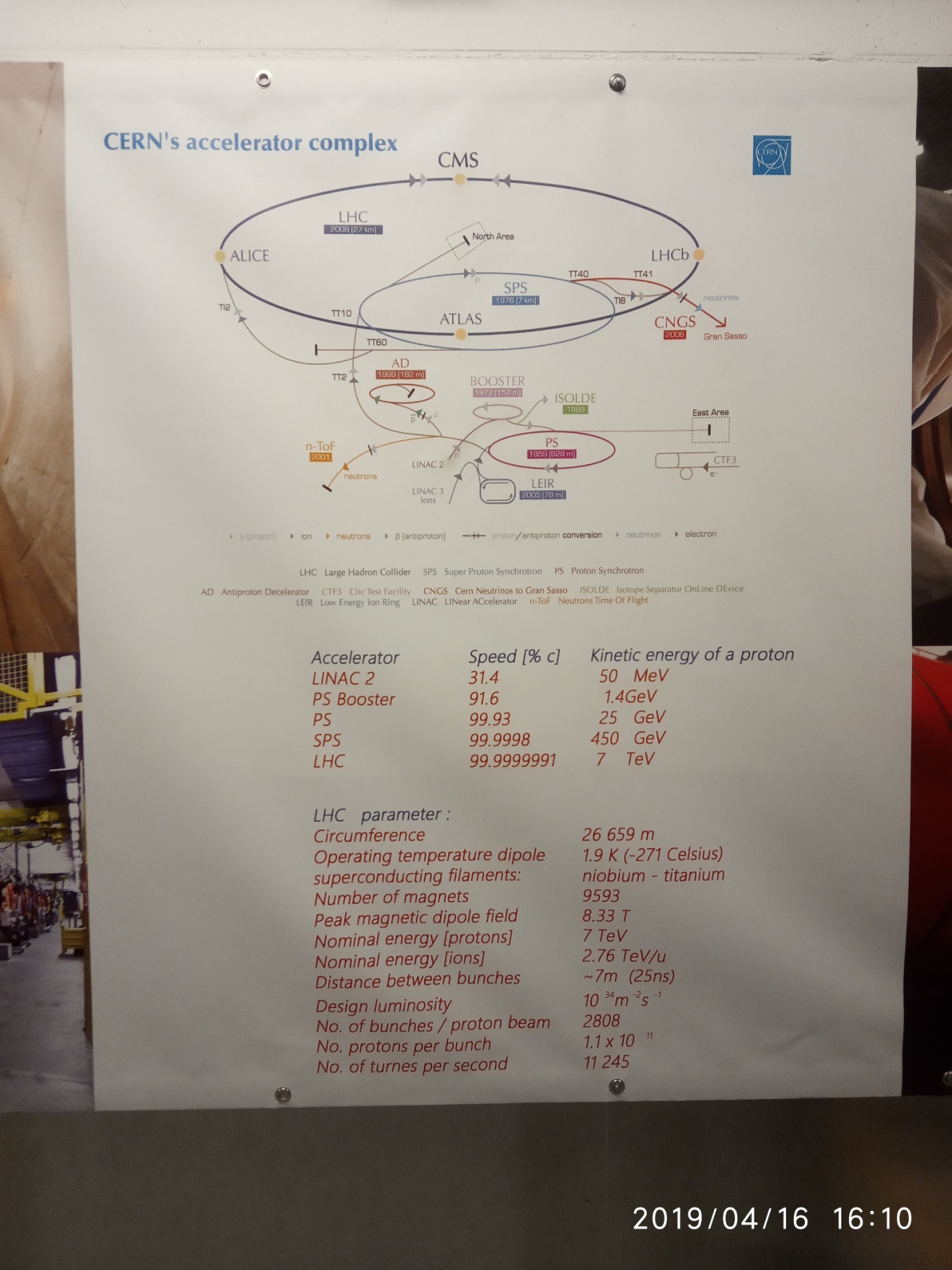 AMS POCC
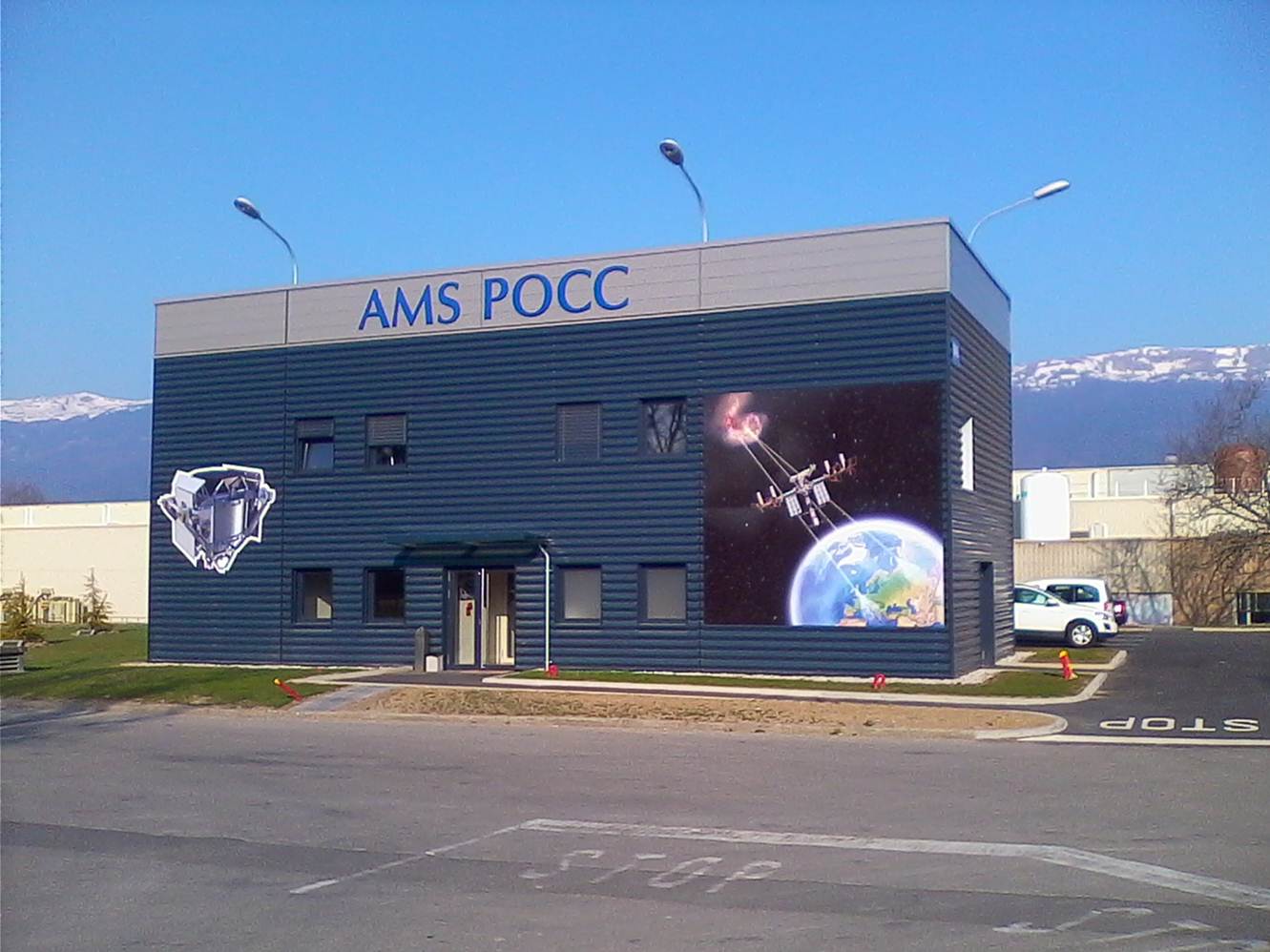 ALPHA MAGNETIC SPECTROMETER 
Mjeri kozmička zračenja u ISS na visini 400 km
T = 90 min
Što je tamna materija?
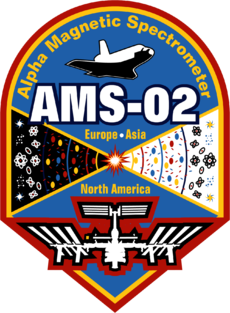 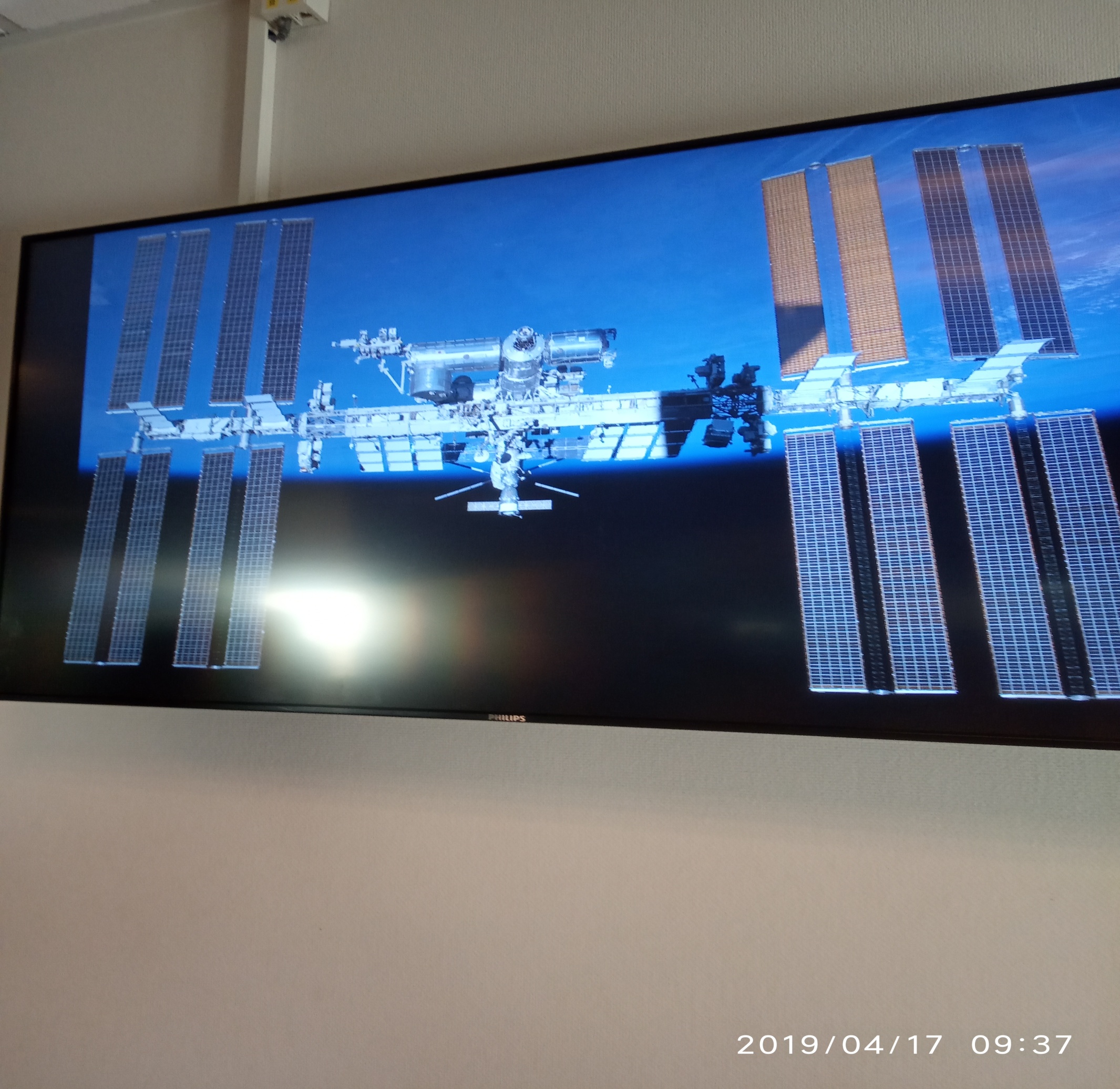 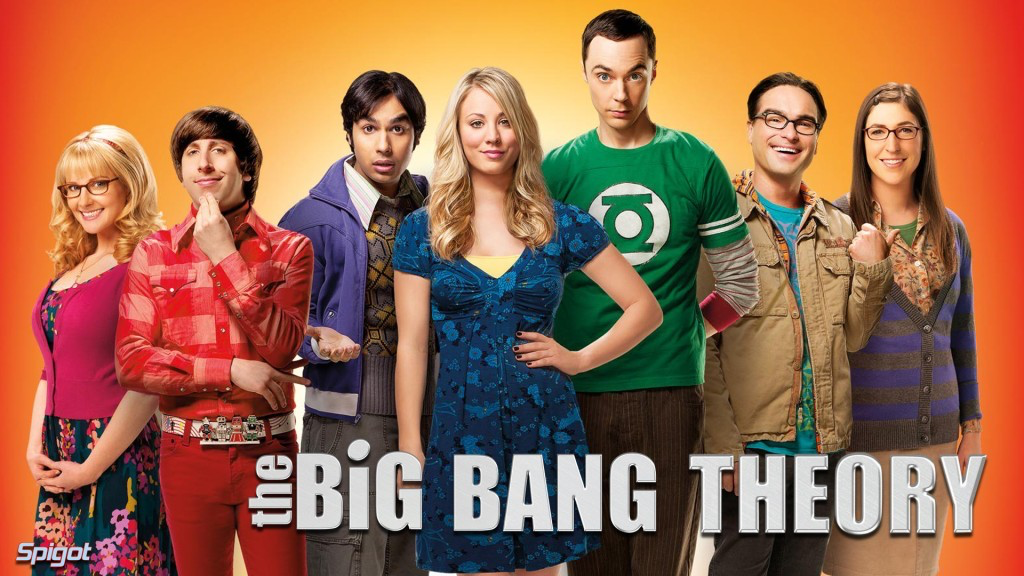 36
Kozmologija Velikog praska
Svemir je nastao prije oko 14 milijardi godina
Dio svemira koji sada vidimo bio je tada samo par milimetara širok
Od tog malog i vrućeg dijela svemira se proširio na velika i hladna prostranstva svemira koja mi danas nastanjujemo
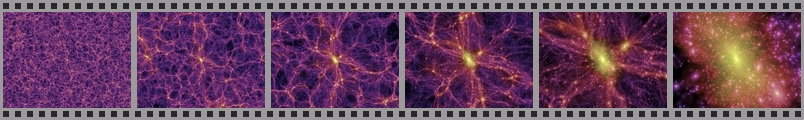 Ostatke ove vruće materije možemo danas vidjeti u obliku hladne mikrovalne kozmičke pozadine (Cosmic Microwave Background radiation, CMB) koja danas prožima cijeli svemir i vidljiva je mikrovalnim detektorima kao uniforman sjaj preko cijelog neba.
37
13.8 milijardi godina
Danas
1026 m
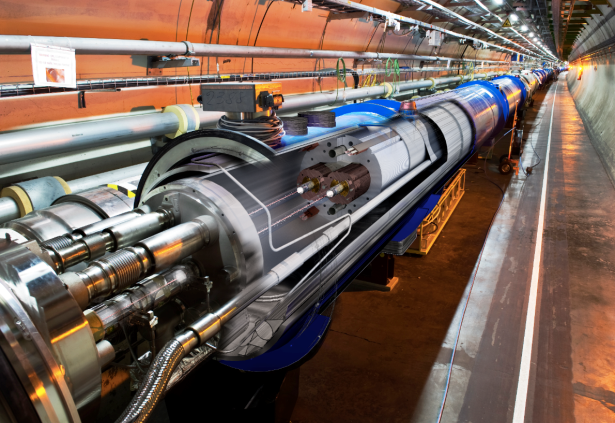 LHC@CERN:  ~ 10-12 sekundi
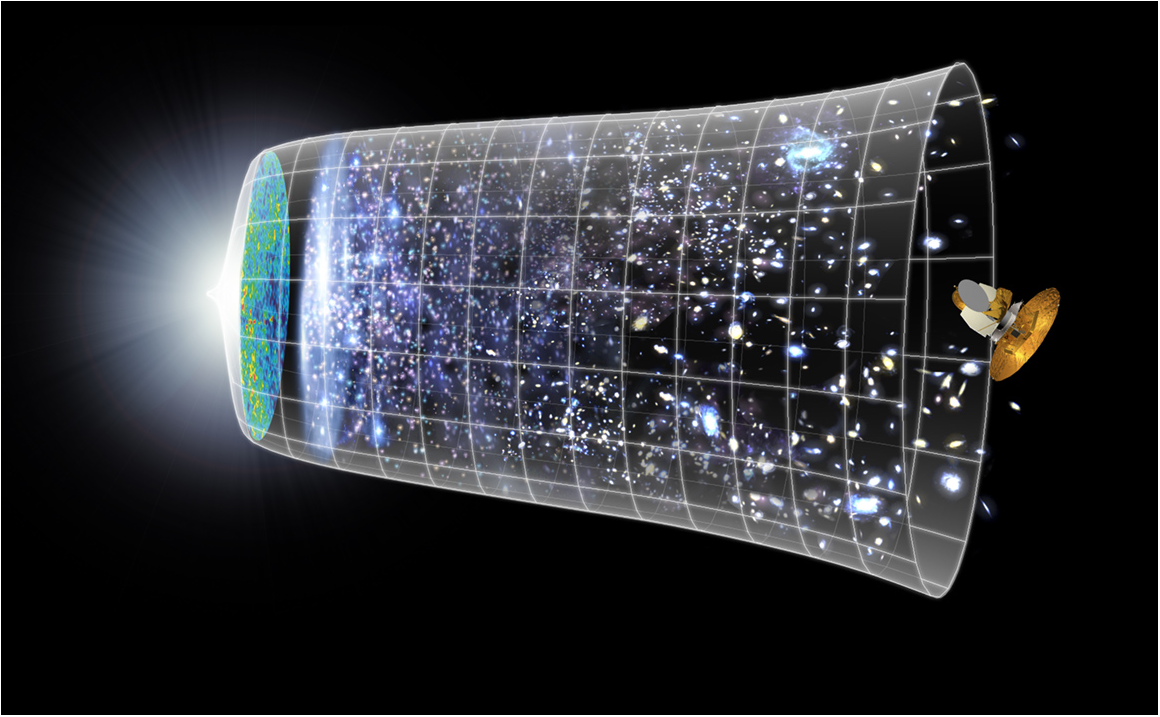 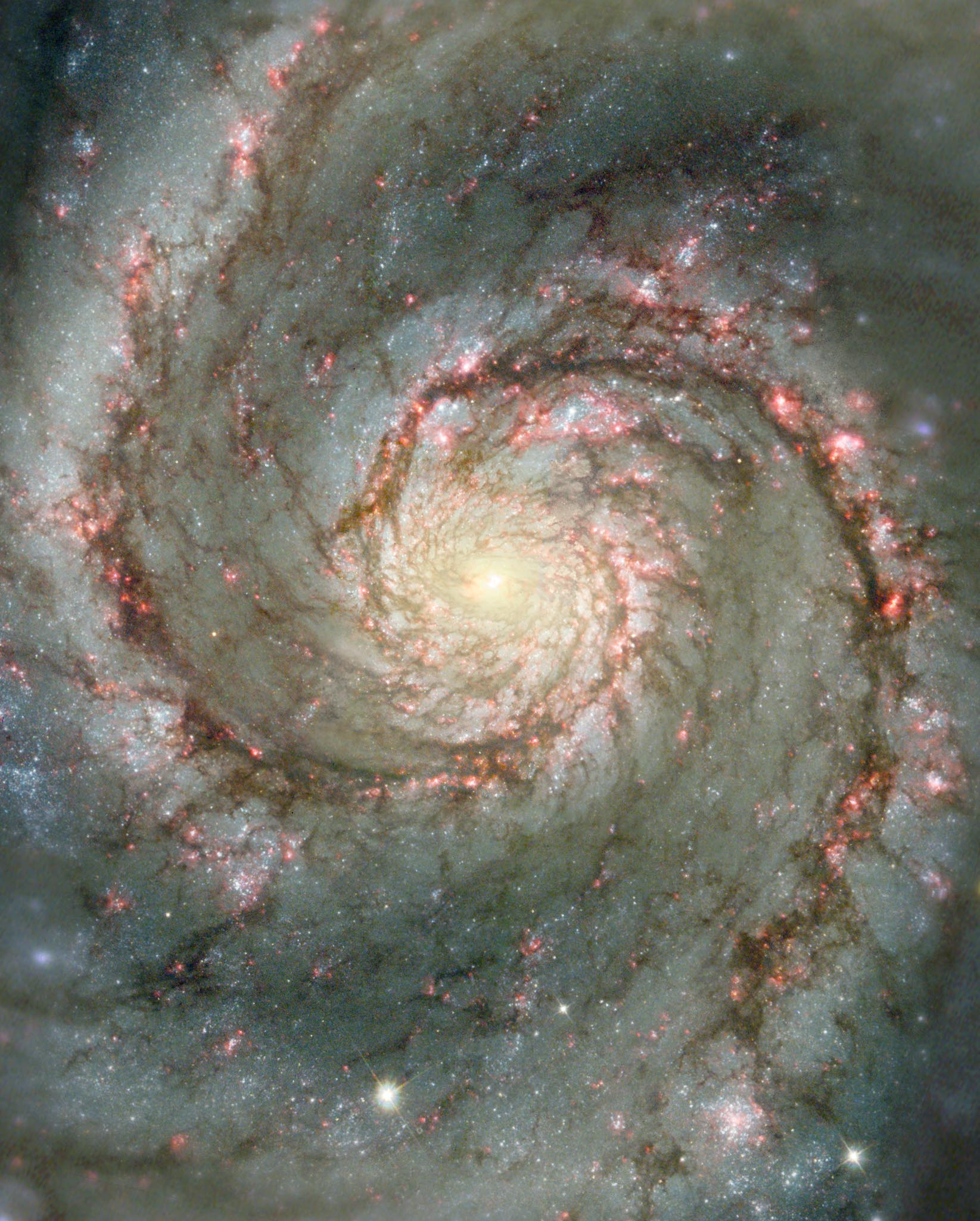 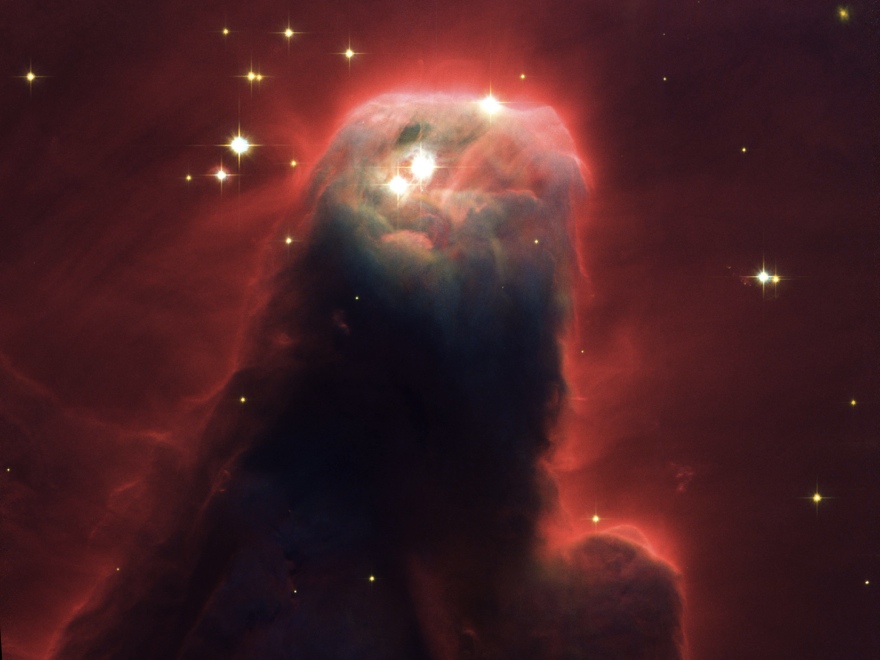 Veliki prasak
WMAP
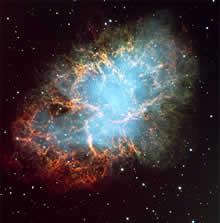 Experimenti u astrofizici i kozmologiji
~380‘000 godina
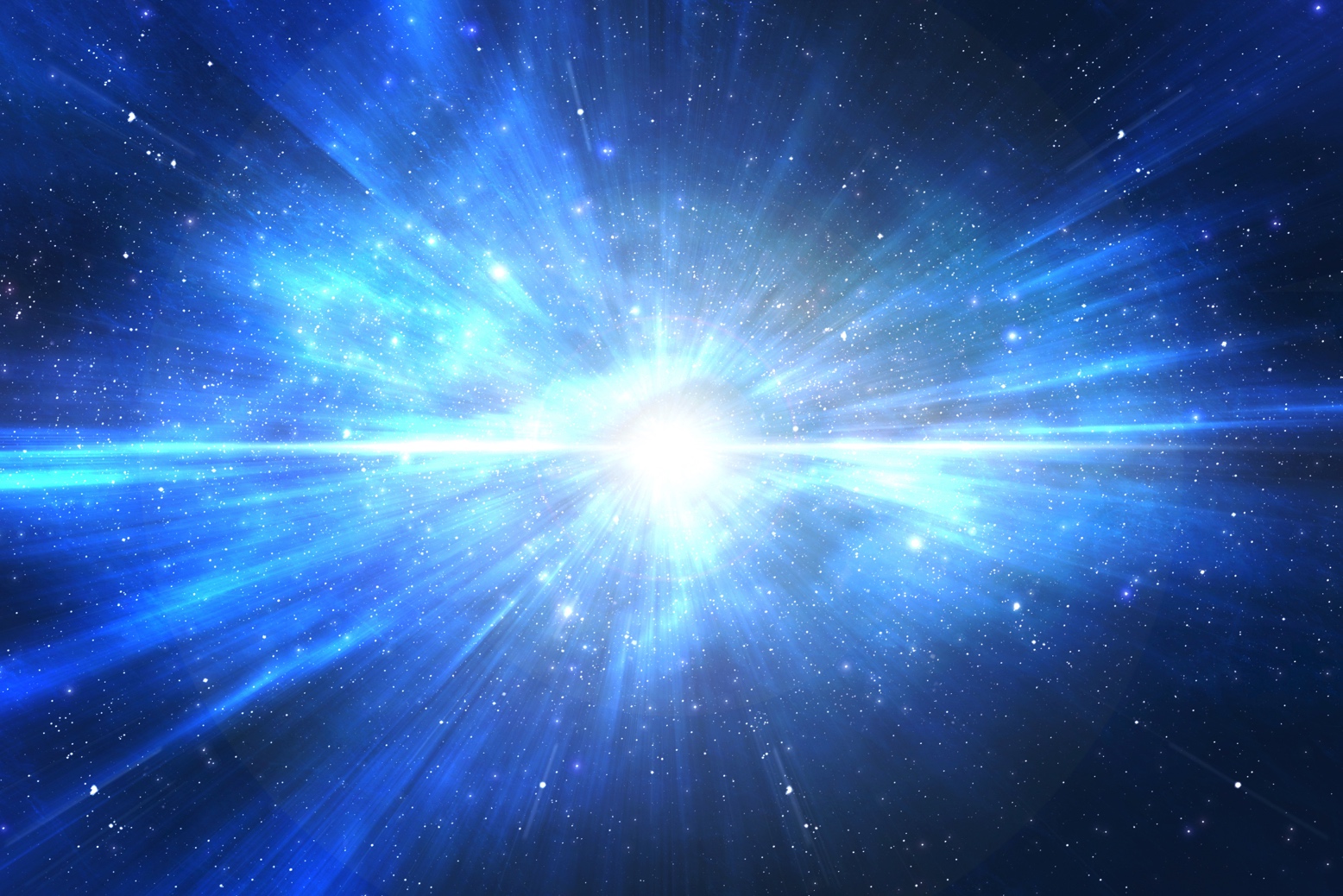 Veliki prasak
Veliki prasak u biti ne označava početak našeg svemira
Veliki prasak je kraj našeg terijskog razumijevanja svemira









O Velikom prasku ne trebamo razmišljati kao o ”singularitetu na početku vremena”
Veliki prasak je oznaka za trenutak u vremenu koji u biti ne razumijemo
I. Puljak, FESB, Split
39
Sean Caroll
Wilkinson Microwave Anisotropy Probe
WMAP
2.7251 K
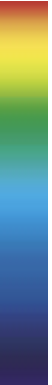 2.7249 K
Ove minijaturne promjene u temperaturi su ozrokovane minijaturnim promjenama gustoće materije na mjestima gdje se svjetlost zadnji put raspršila, kad je svemir bio star 380 000 godina.
40
Što je još u svemiru osim atoma?
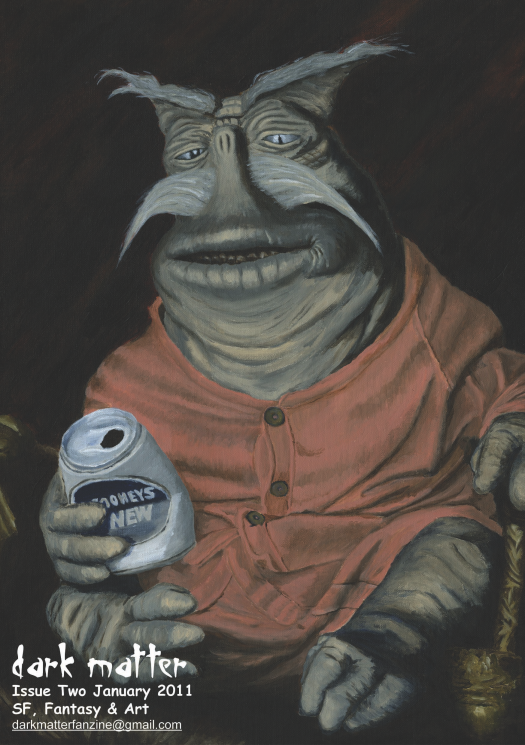 Nešto što ima svojstva materije, ali ju “ne vidimo”
znanstvenije rečeno: nešto što niti emitira niti apsorbira elektromagnetsko zračenje, ali međudjeluje s običnom materijom (tj. atomima) kroz gravitaciju
Kraće ime: TAMNA MATERIJA

Nešto što ima svojstva energije, ali ne znamo točno o kojem obliku energije se radi, osim što znamo da uzrokuje širenje svemira
Kraće ime: TAMNA ENERGIJA
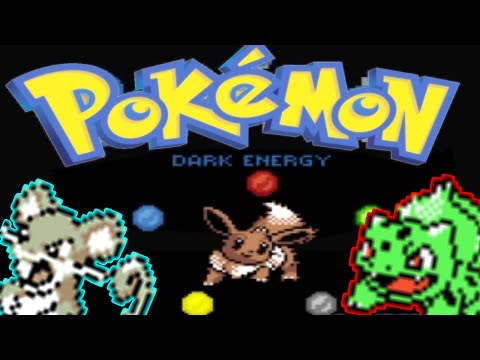 41
Najnoviji rezultati: Planck satelit
42
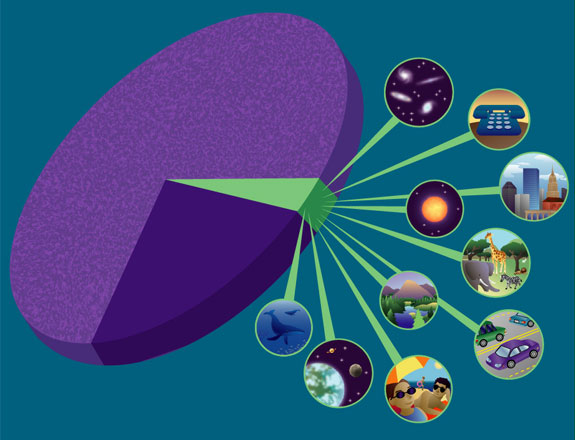 “Normalna materija”
5%
Tamna energija
68%
Tamna materija
27%
43
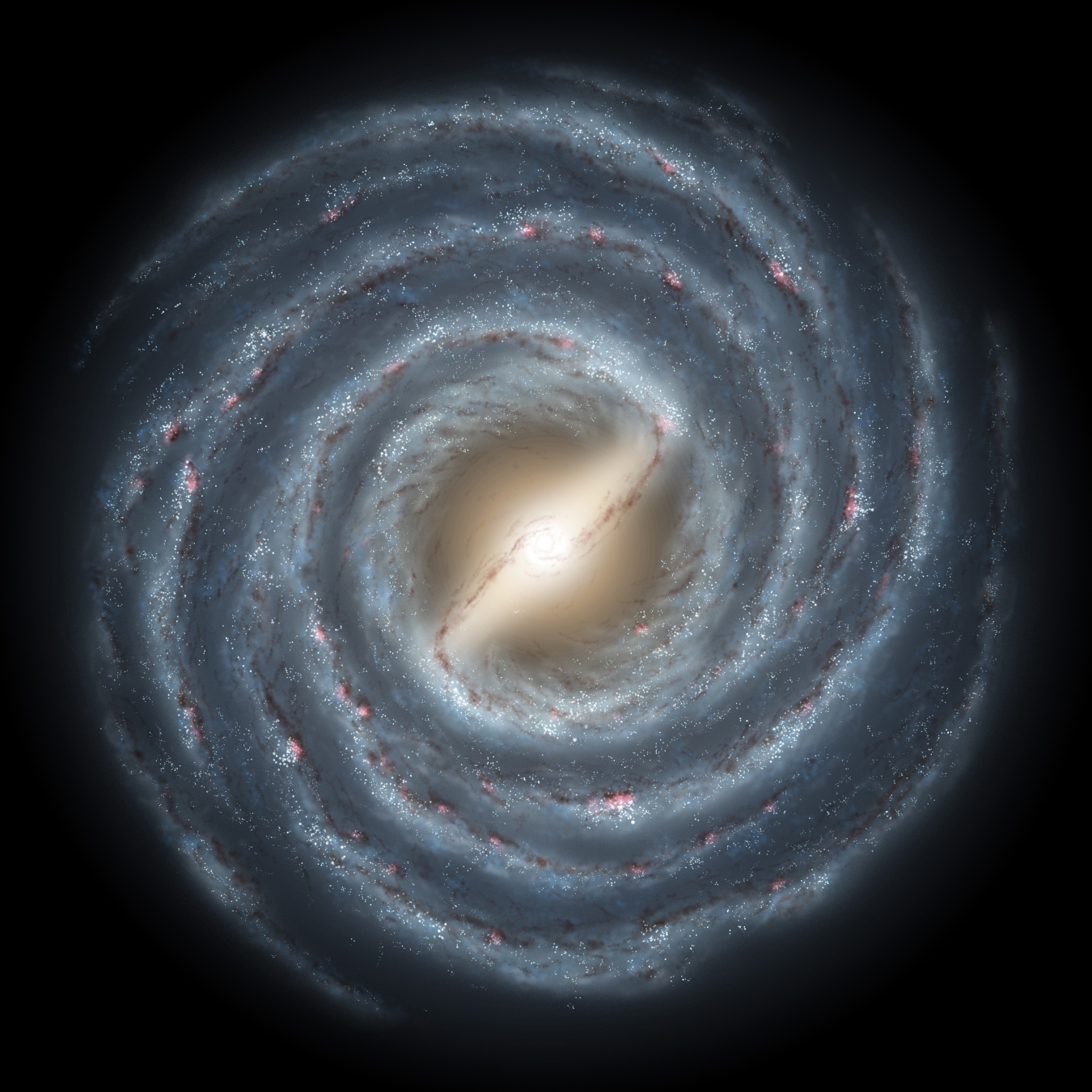 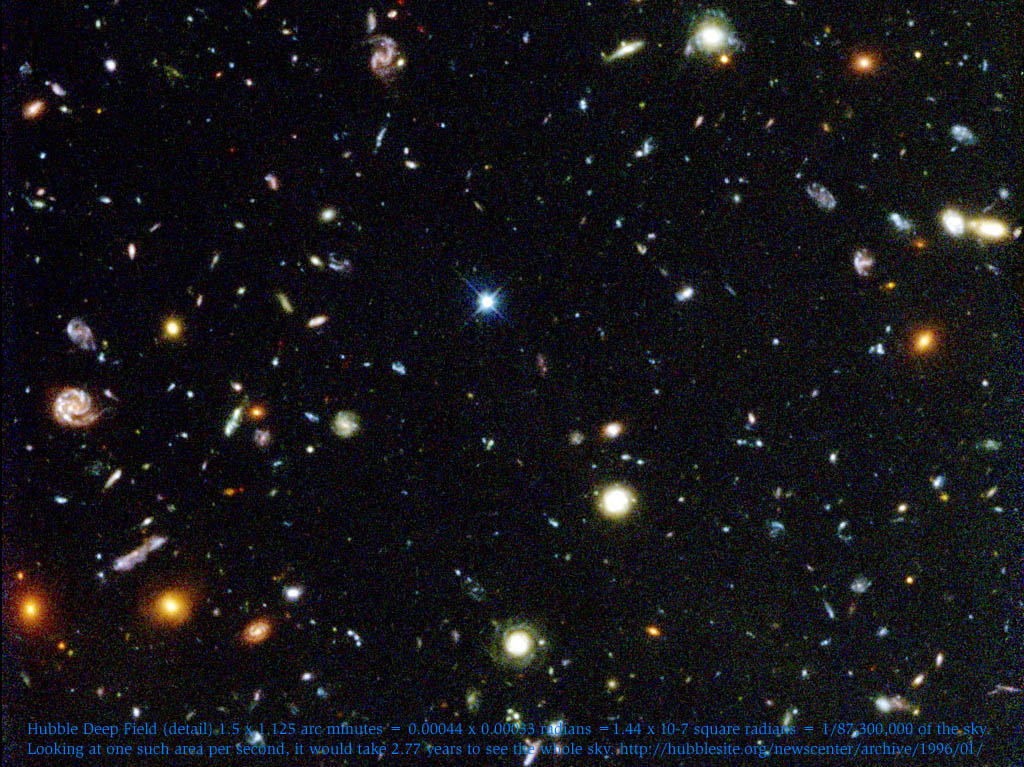 100 milijardi
Sve ovo je samo 5% svemira!
100 milijardi
44
Kako će sve [možda] završiti?
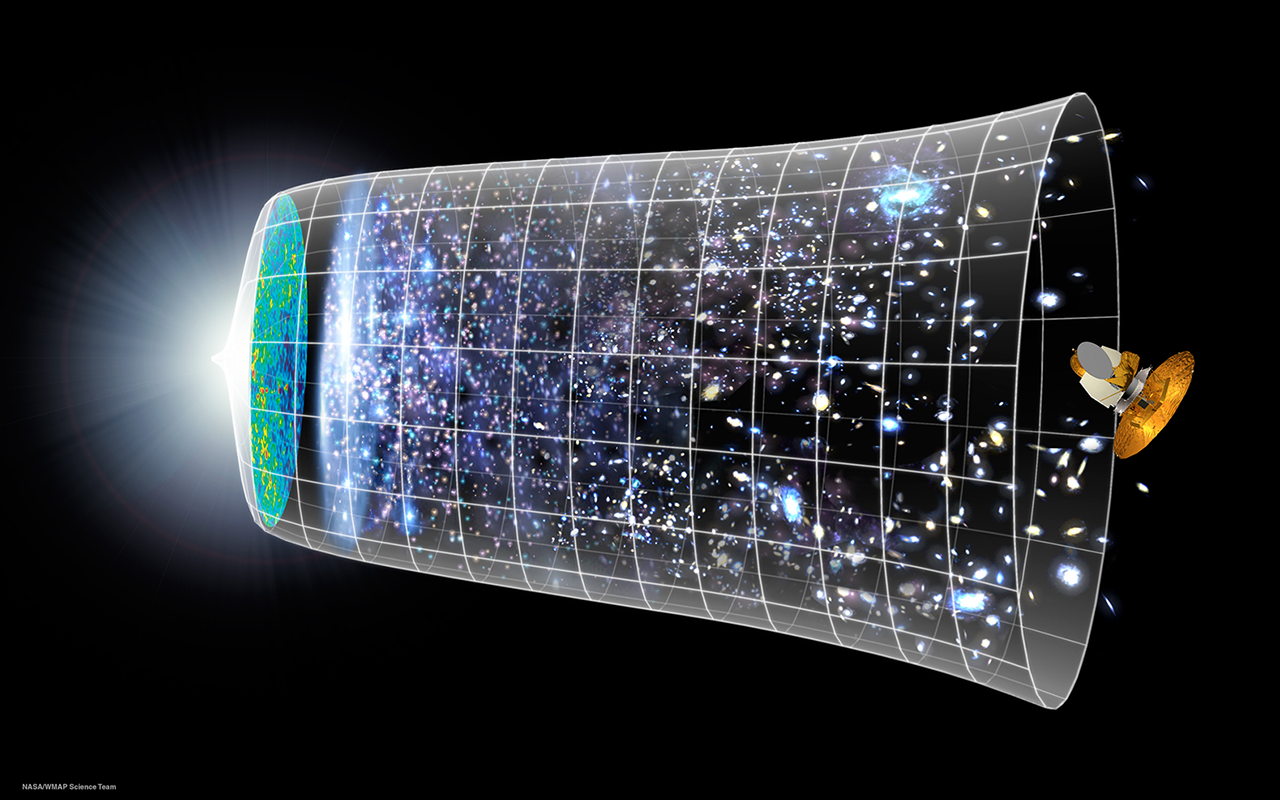 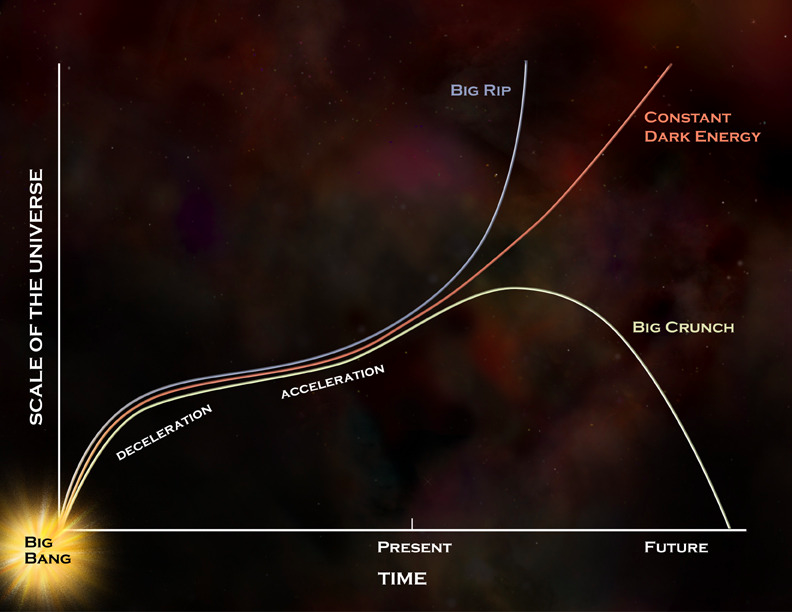 I. Puljak, FESB, Split
46
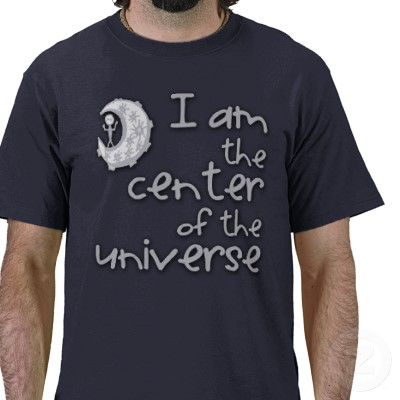 Mi živimo u specijalnom vremenu
I to jedinom u kojem možemo zaključiti da živimo u specijalnom vremenu!
I. Puljak, FESB, Split
47
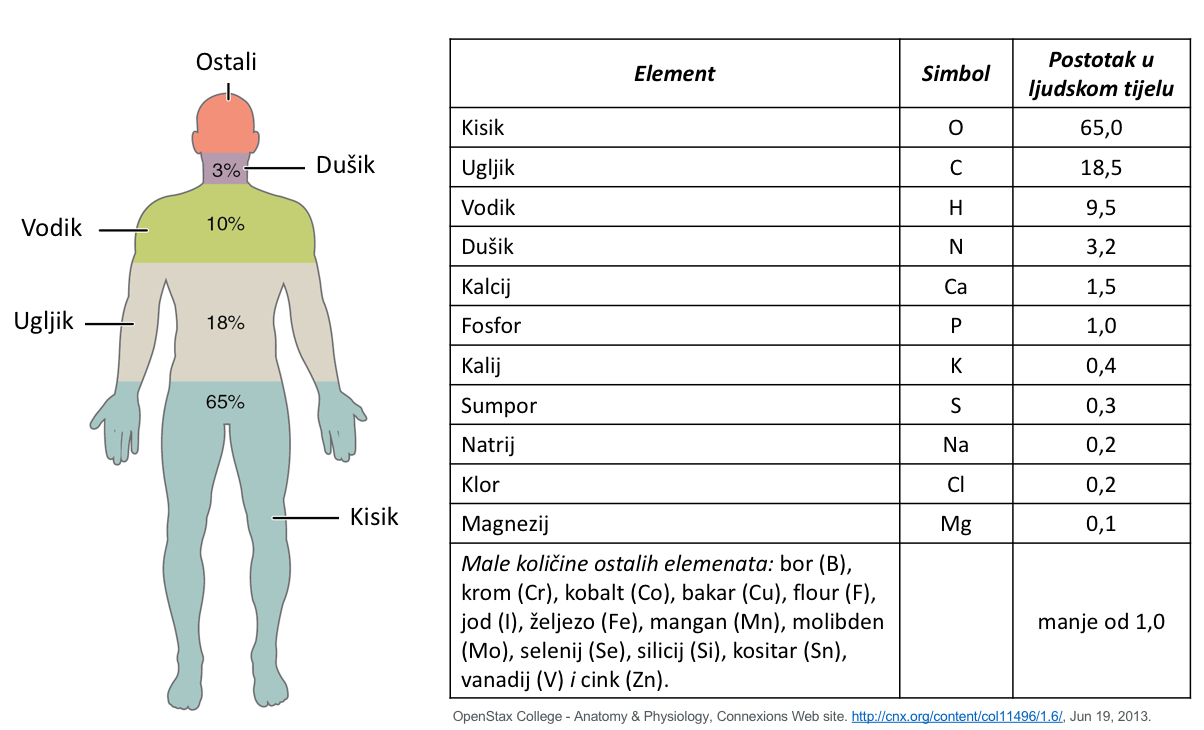 48
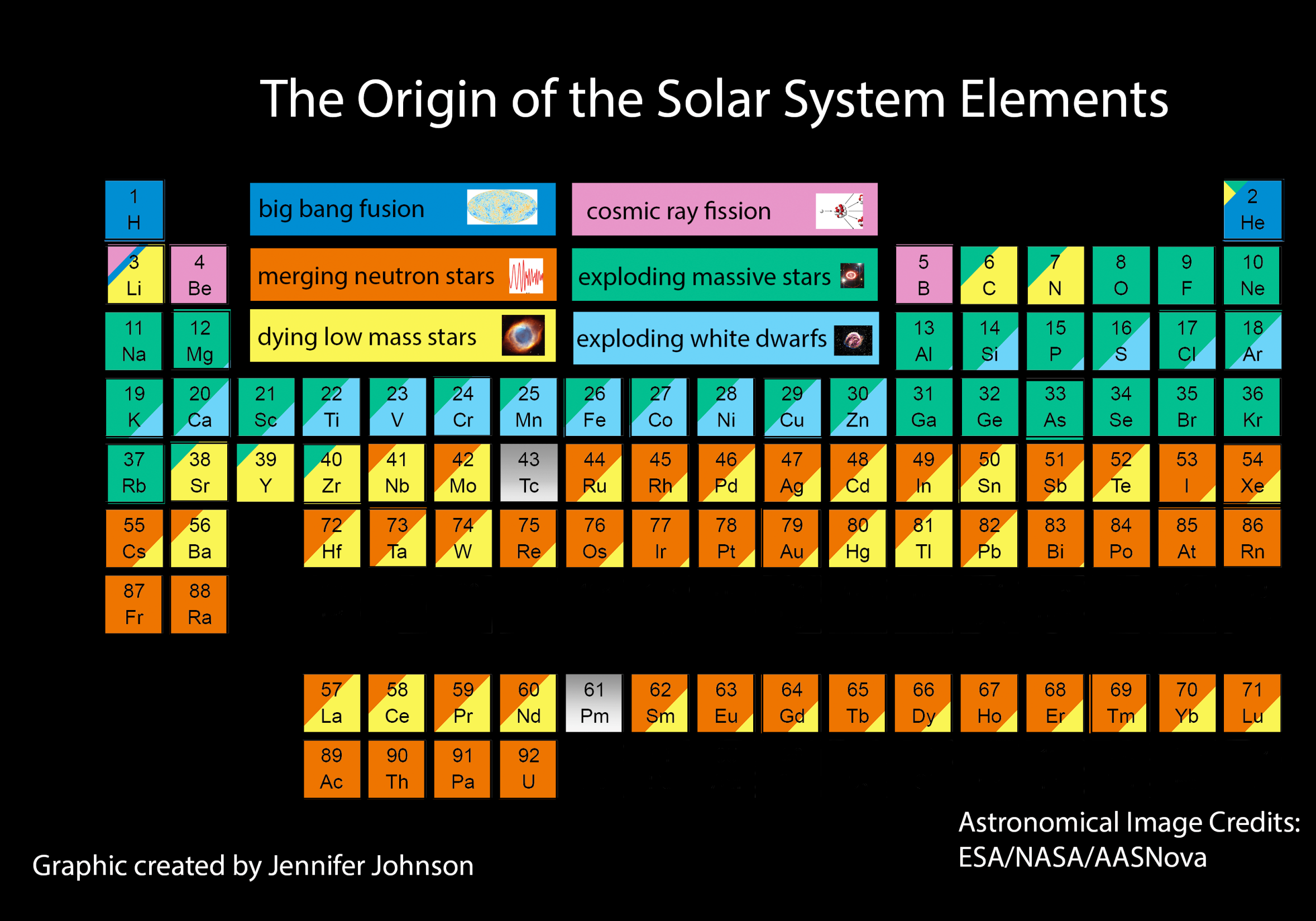 49
[Speaker Notes: The hydrogen in your body, present in every molecule of water, came from the Big Bang. There are no other appreciable sources of hydrogen in the universe. The carbon in your body was made by nuclear fusion in the interior of stars, as was the oxygen. Much of the iron in your body was made during supernovas of stars that occurred long ago and far away. The gold in your jewelry was likely made from neutron stars during collisions that may have been visible as short-duration gamma-ray bursts. Elements like phosphorus and copper are present in our bodies in only small amounts but are essential to the functioning of all known life. The featured periodic table is color coded to indicate humanity's best guess as to the nuclear origin of all known elements. The sites of nuclear creation of some elements, such as copper, are not really well known and are continuing topics of observational and computational research.]
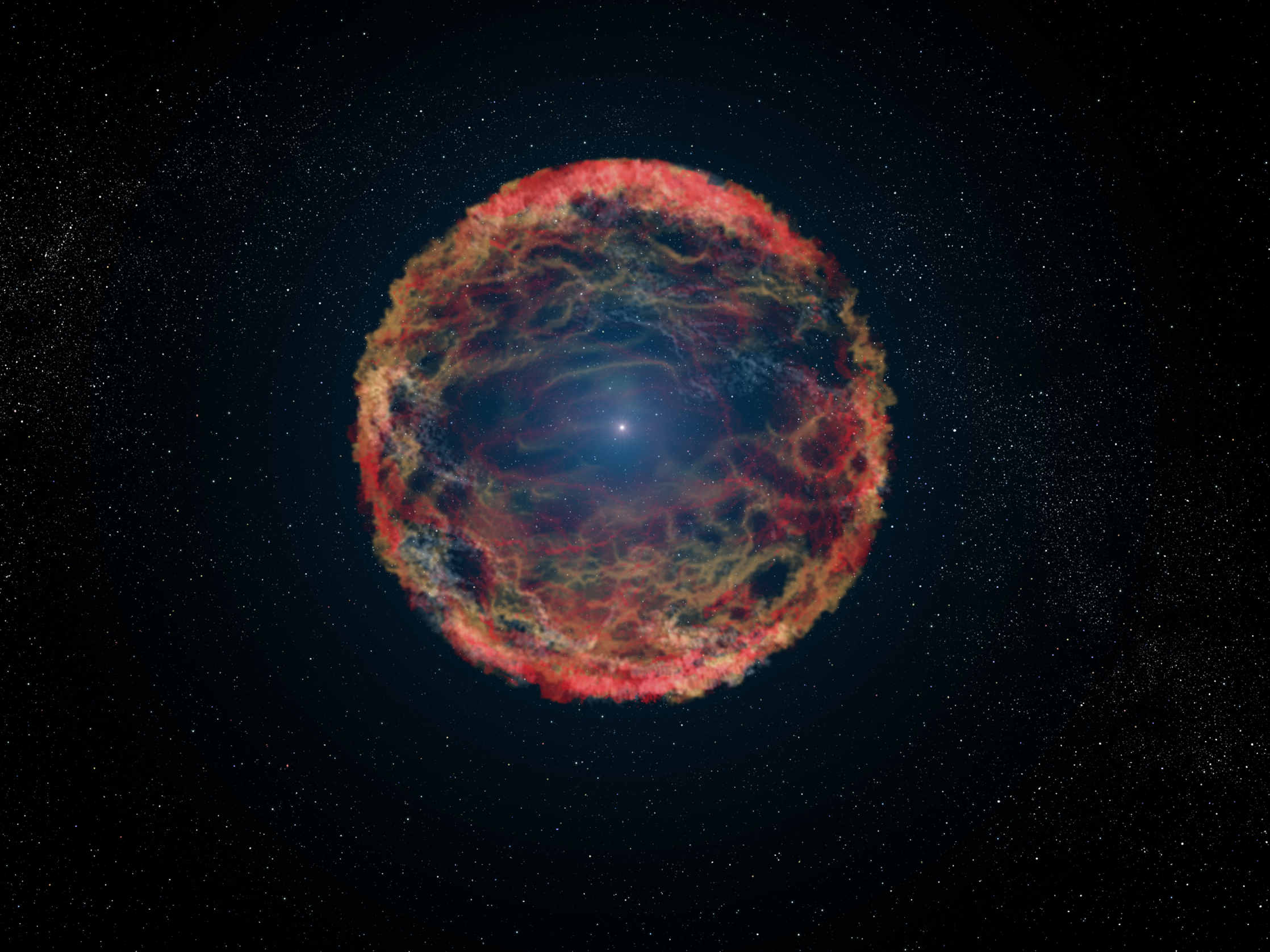 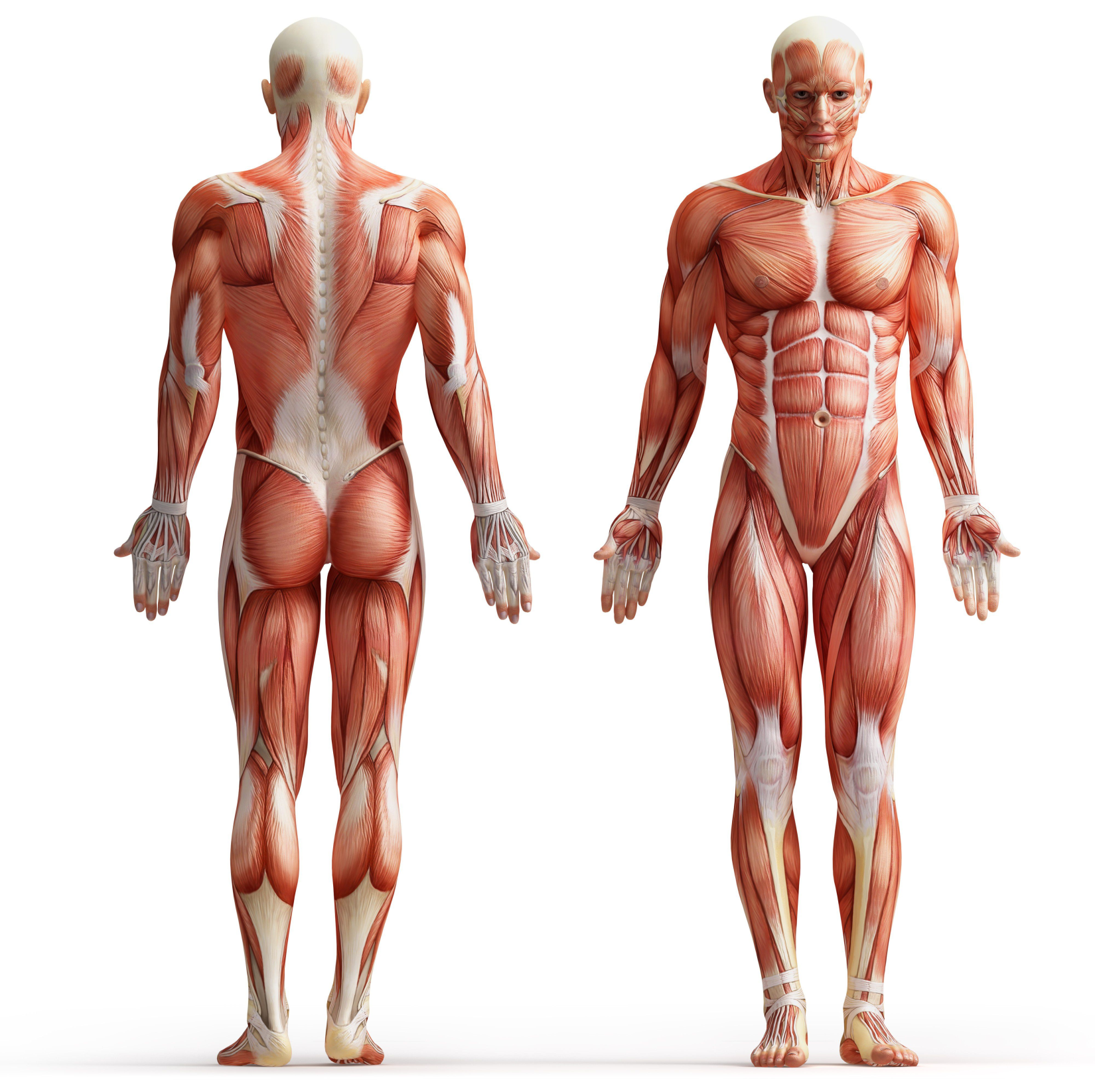 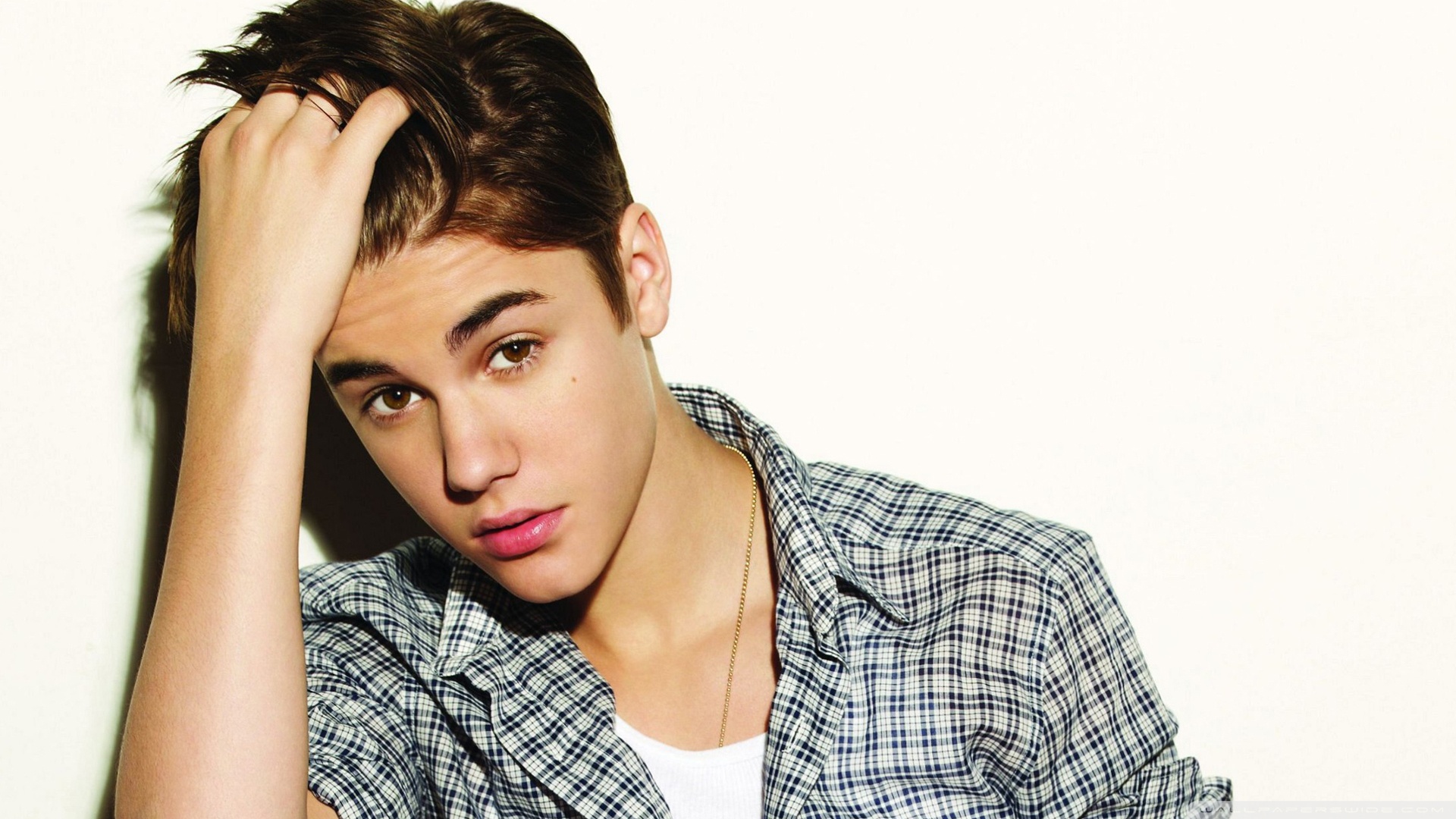 NIJE SAMO ON ZVIJEZDA
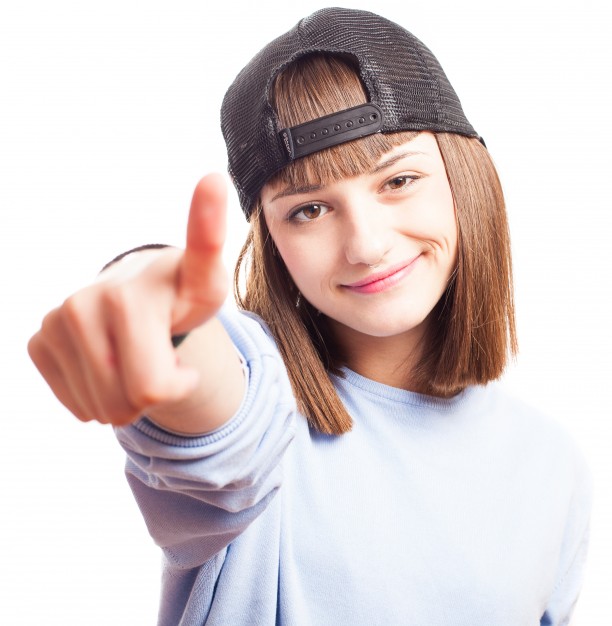 JA SAM ZVIJEZDA!
OPEN-VIDEO-2019-002-001-1080p.mp4
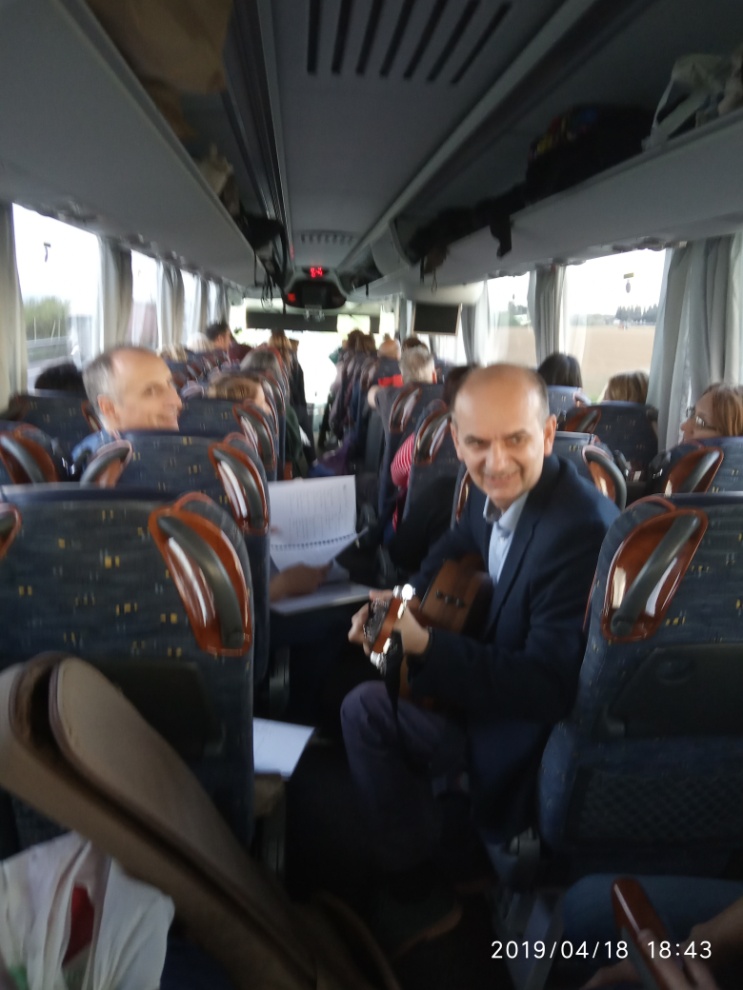 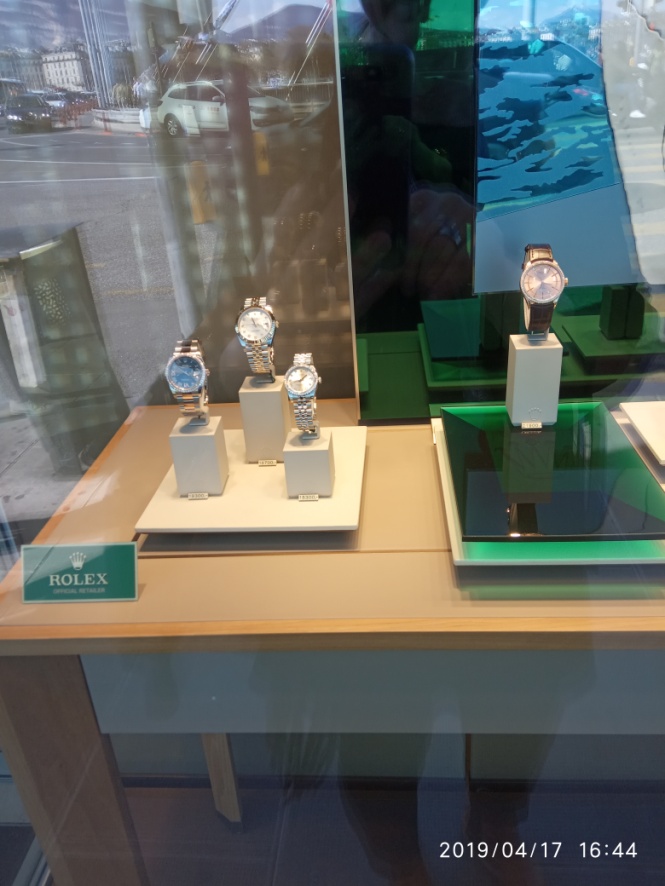 Hvala na pozornosti!